Innovative  technologies for improving hospital revenue and energy savings
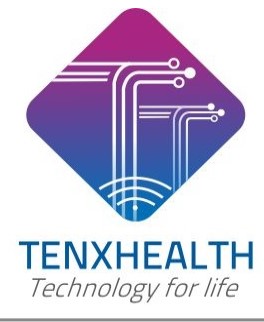 U K  Ananthapadmanabhan
Director, Tenxhealth Technologies


19 June 2020
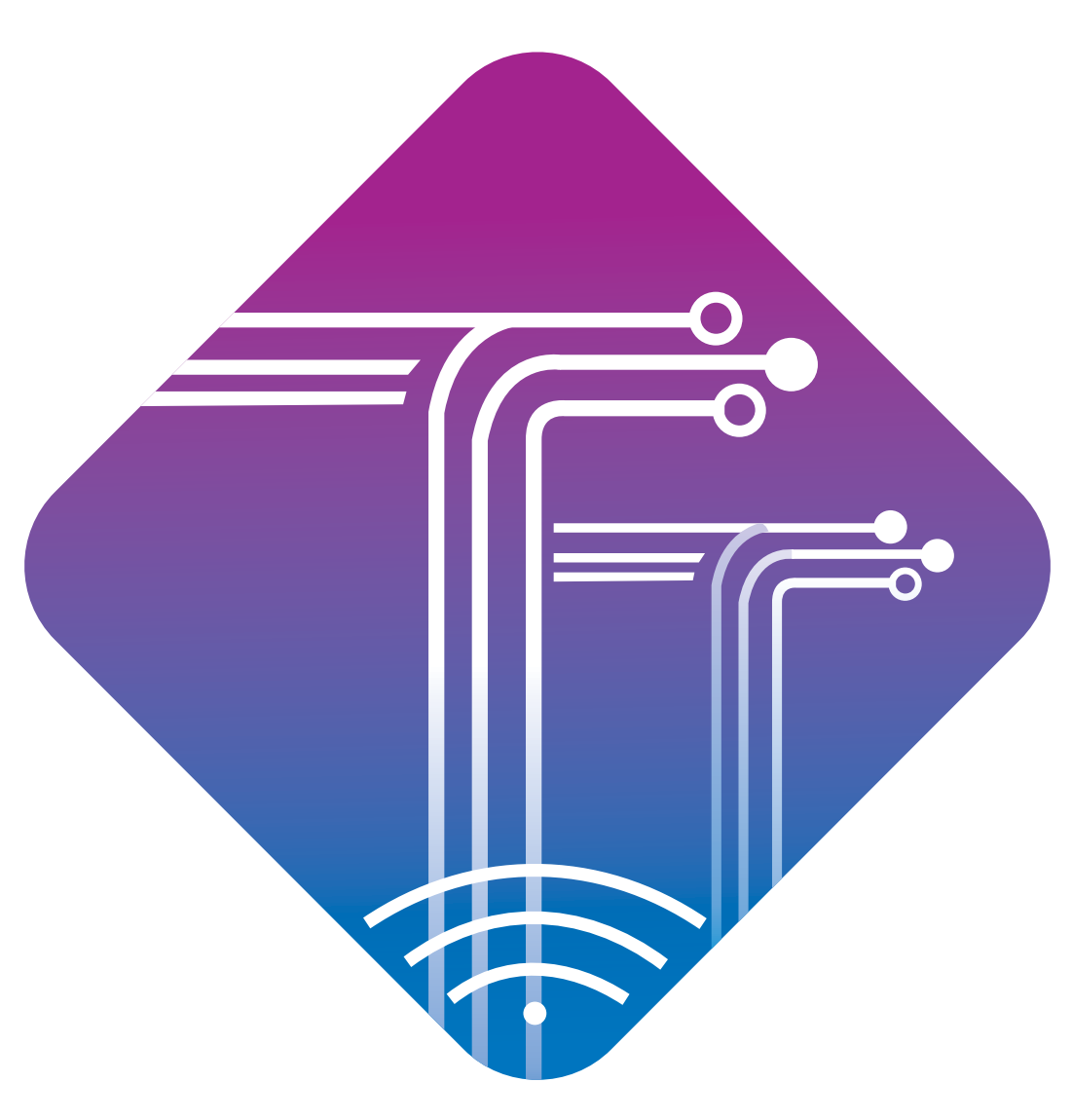 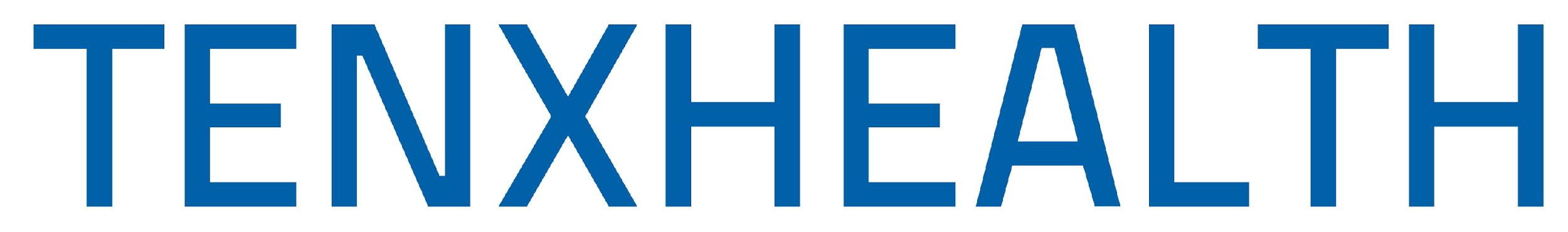 Industry 2.0
Industry 4.0
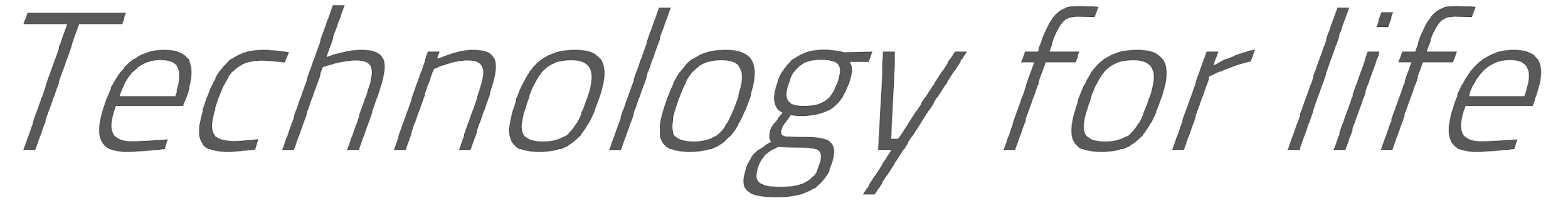 End of 18th century
Start of Mechanization by using steam and  water power
1970
Use of computer to automate operations
X times PI
Start of 20th century
Emergence of Electricity & mass production techniques .% PI
Around 2010
Digital enterprises
Interoperable ecosystem of machines (IoT)
Exponential PI
Industry 1.0
Industry 3.0
Indian healthcare  ready for Hospital 4.0 ?
. Tenxhealth Technologies Private Limited   .
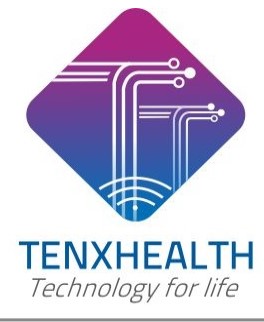 IOT /IIOT/IMT
ML/NLP/DL
Big Data
BLE/NB IoT/LoRa /WiFi /Zigbee
Innovative and disruptive technologies in healthcare
Mobile
Augmented /Virtual reality
Realtime location tracking system(RTLS)
Internet
Edge computing
Artificial Intelligence(AI)
Pneumatics
Cloud computing
Quantum Computing
Nanotechnology
3D Technology
Cloud Computing
Edge Computing
Drone
-Handwriting /
Voice recognition
Robotic Processes Automation (RPA)
Robotics
Genomics
What is IoT?
Internet of things (IoT) is a network of physical objects with embedded electronics, software, connectivity and people to exchange data, for intelligent applications and services
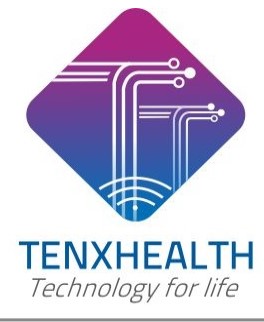 What can IoT do?
Monitor
Measure
Record
Communicate
Automate
Insights
Enable data driven process automation and control
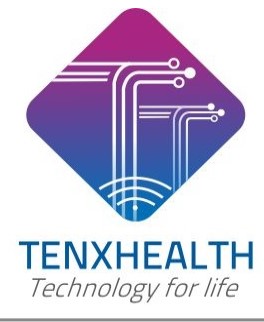 Temperature and Humidity  sensors
Types of IoT sensors
Level sensors
Water/gas/oil flow sensors
Energy sensors
Location sensors
Vibration sensors
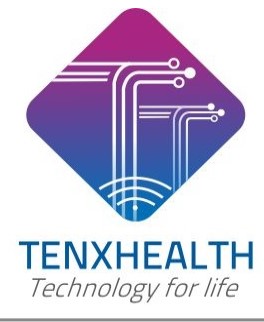 IoT device /sensors/ gateways /Embeded software
IoT Architechture
Connectivity -LAN/BLE/WiFi/LoRa/NBIoT/Zigbee /3/4/5G
Cloud -AWS/Microsoft Azure/Google cloud
IOT platform-AWS/Microsoft Azure/Google/IBM
Security
Analytics /Dashboard/ML/AI
IoT technology overview
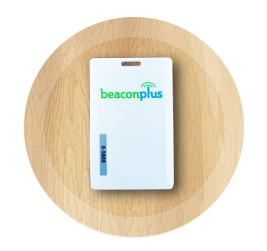 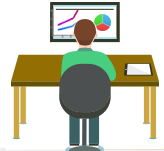 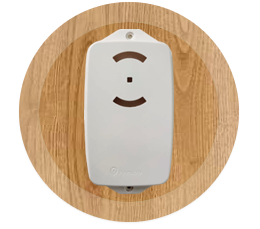 Beacon Tags/ Card/ Sensors -
Active cards transmitting BLE signals
Uses the Wireless network
Cloud based location engine
Dashboards & Analytics
Signals received by Cloud Sense
Technology convergence
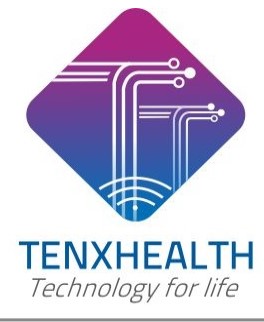 Network Technologies
(LAN/BLE/Wi-fi/LoRa)
Cloud computing
Edge computing
IoT Eco system
Quantum Computing
Artificial Intelligence
IoT
(Sensors & Devices)
Big Data
Mobile
IoT sensors in medical equipment  monitoring
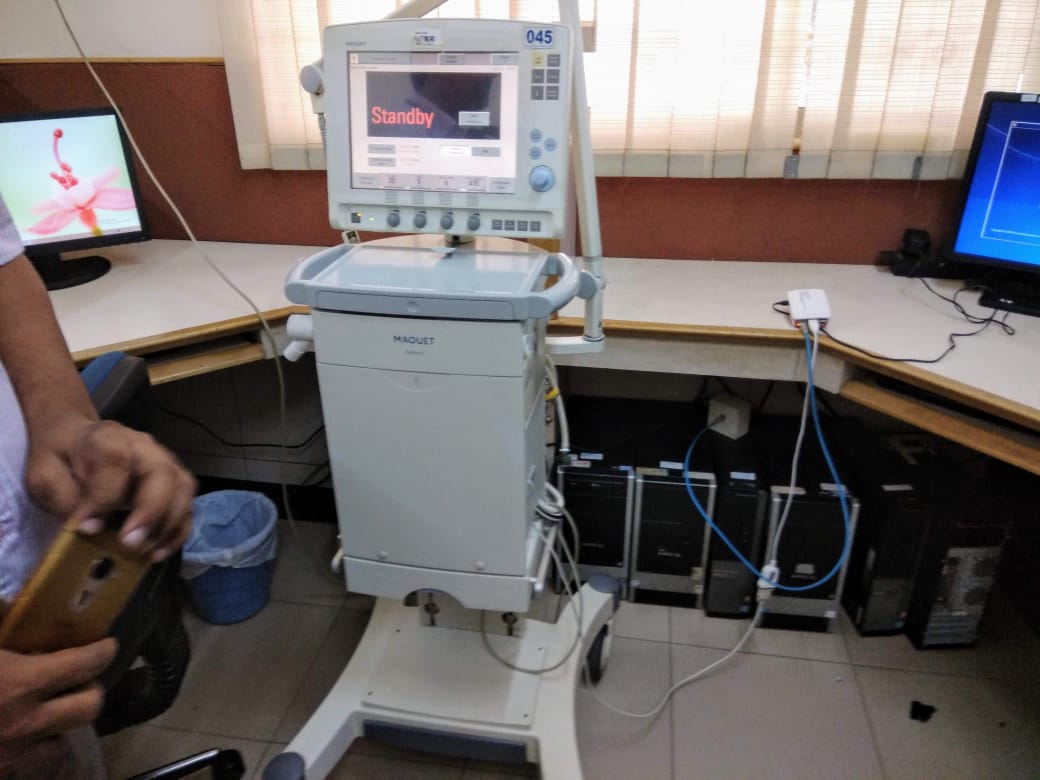 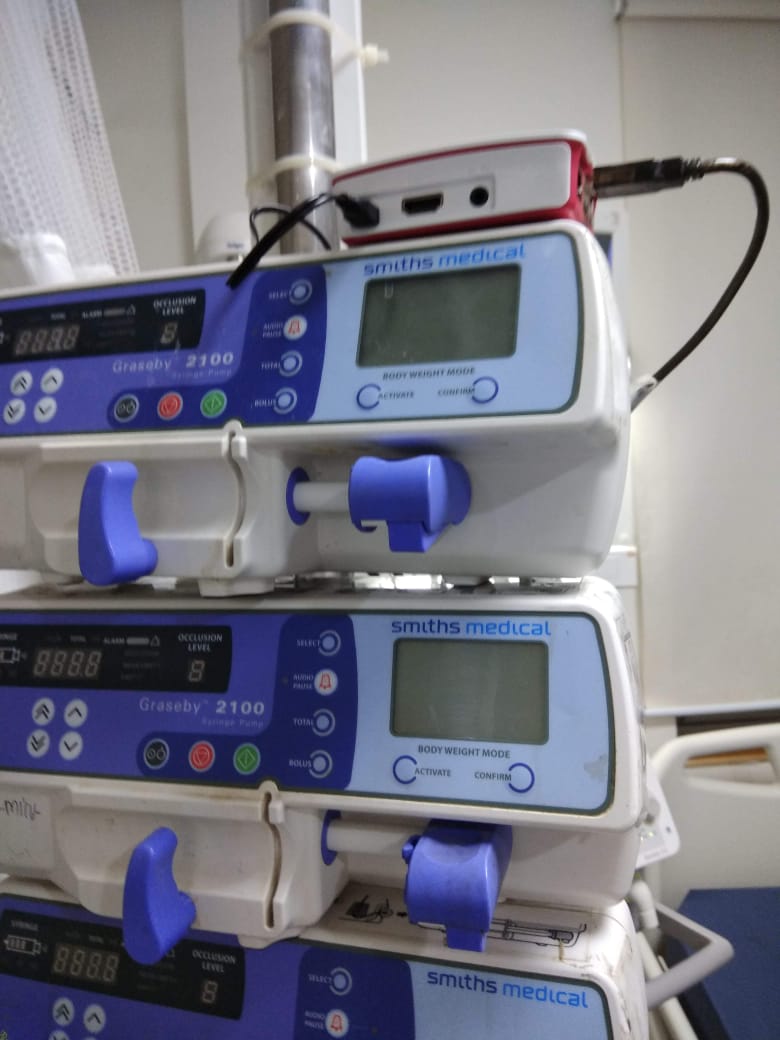 Ventilator – Asset monitoring
Infusion pump – Asset monitoring
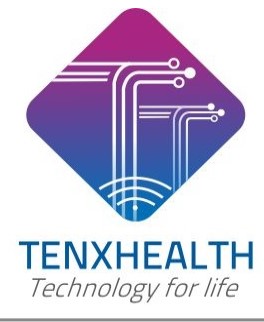 IoT Cloud
Location2
Location3
CtrlS  cloud
Location1
Vodafone/Airtel provided Internet and Backup
Cloud service provider
SAP
HIS
HR
Location7
Location3
Location7
Location5
Location4
Connectivity between locations are enabled by providers like Airtel, Vodafone
Servers and Data Centers are hosted on Cloud providers like AWS, CtrlS etc
Wireless connectivity inside a location by Ruckus , Cisco etc
What is a IoT platform?
A multi-layer technology which is used to manage and automate the connected devices is known as the IoT platform.
Helps to bring  large number of physical objects online (e.g. sensors on equipment, wearable on patient to a single sign-on portal)
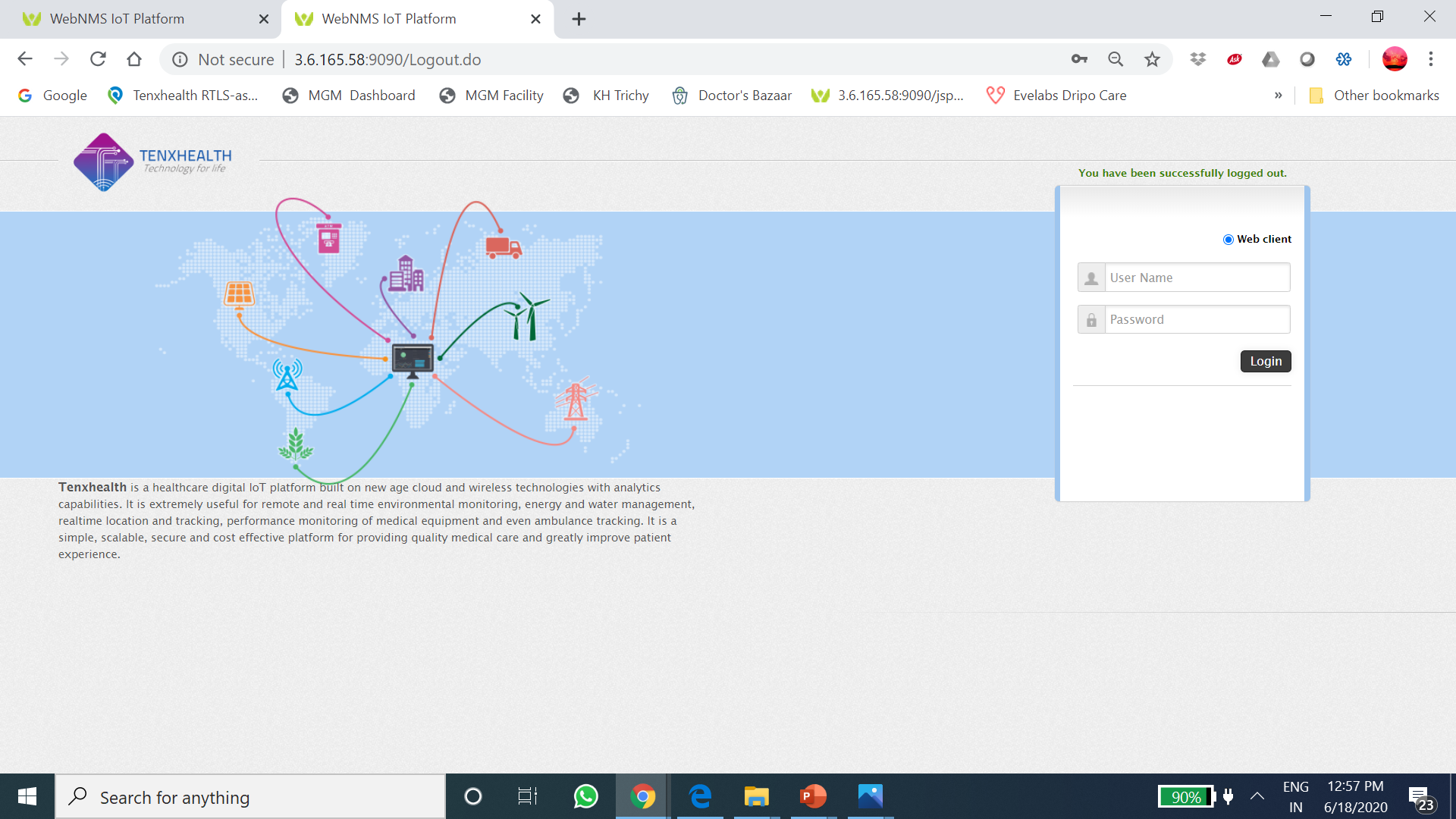 Healthcare IoT platform
Characteristics of  IoT platform
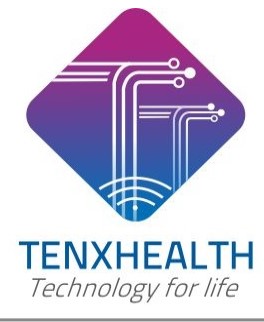 Cost  effective-Capex to Opex
Pay per use
Scalability
Maintainability
Standardization
Cost effectiveness (Capex to Opex)
Access from Any time, Any place ,Any device
Analytics/Dashboard
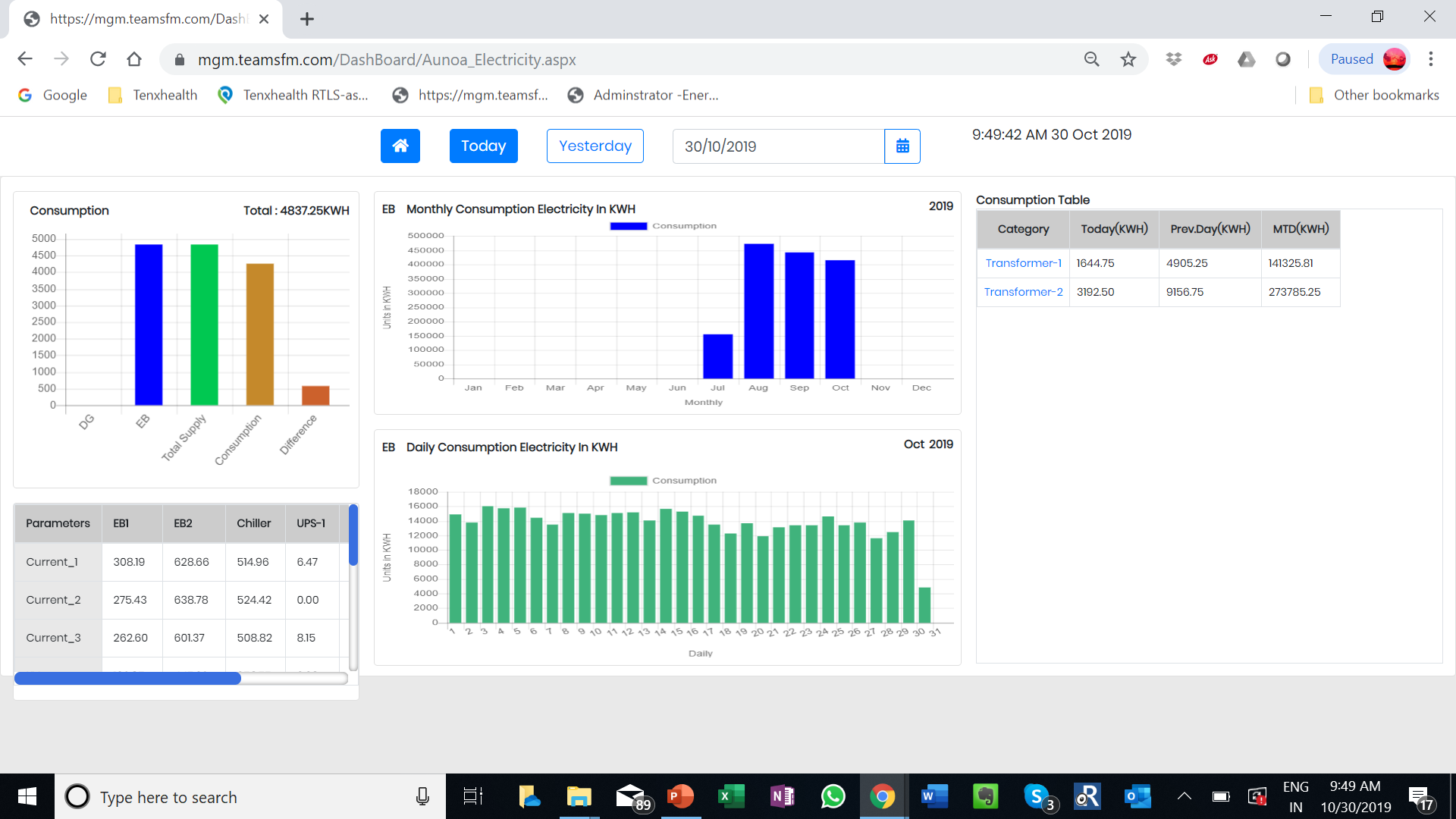 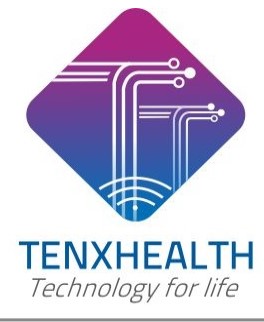 Remote patient  monitoring(DICU/Ward/Home)
Existing IoT applications
Asset/Employee/Patient Tracking
Asset Performance/Utilization Monitoring
Environmental monitoring –Temperature /Humidity/Presure
Building management
Asset Management software/Supply Chain Management
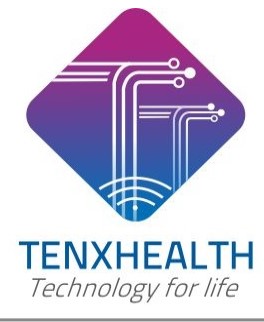 Smart Sanitizers-Protech
Innovative IoT applications for Covid-19
Wireless infusion monitoring-Evelabs/Accuflow
Thermal temperature measurement and access control of people-Fevo
Odour sensors in wash rooms/Protech
Robots to deliver food and medicine/Disinfection
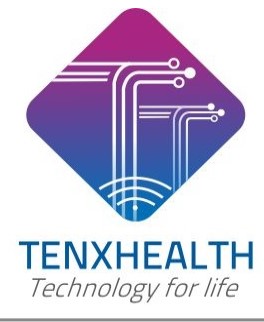 Benefits of IoT
Revenue optimization
(OT charges /Medical Equipment Billing)
Regulatory Compliance
(NABH)
Operations efficiency
(Minimize Waiting / TAT)
Cost reduction
(Manpower/Energy savings )
Risk management 
(Alerts and notifications)
Leadership vision for IoT as a strategy?
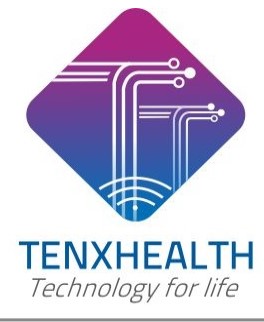 Challenges in IoT implementation
Cybersecurity issues?
Perceived cost of implementation
Service and maintenance of IoT infra
Inadequate skillset for IoT adoption
Resistance to change and transparency
Healthcare IoT Platform demo
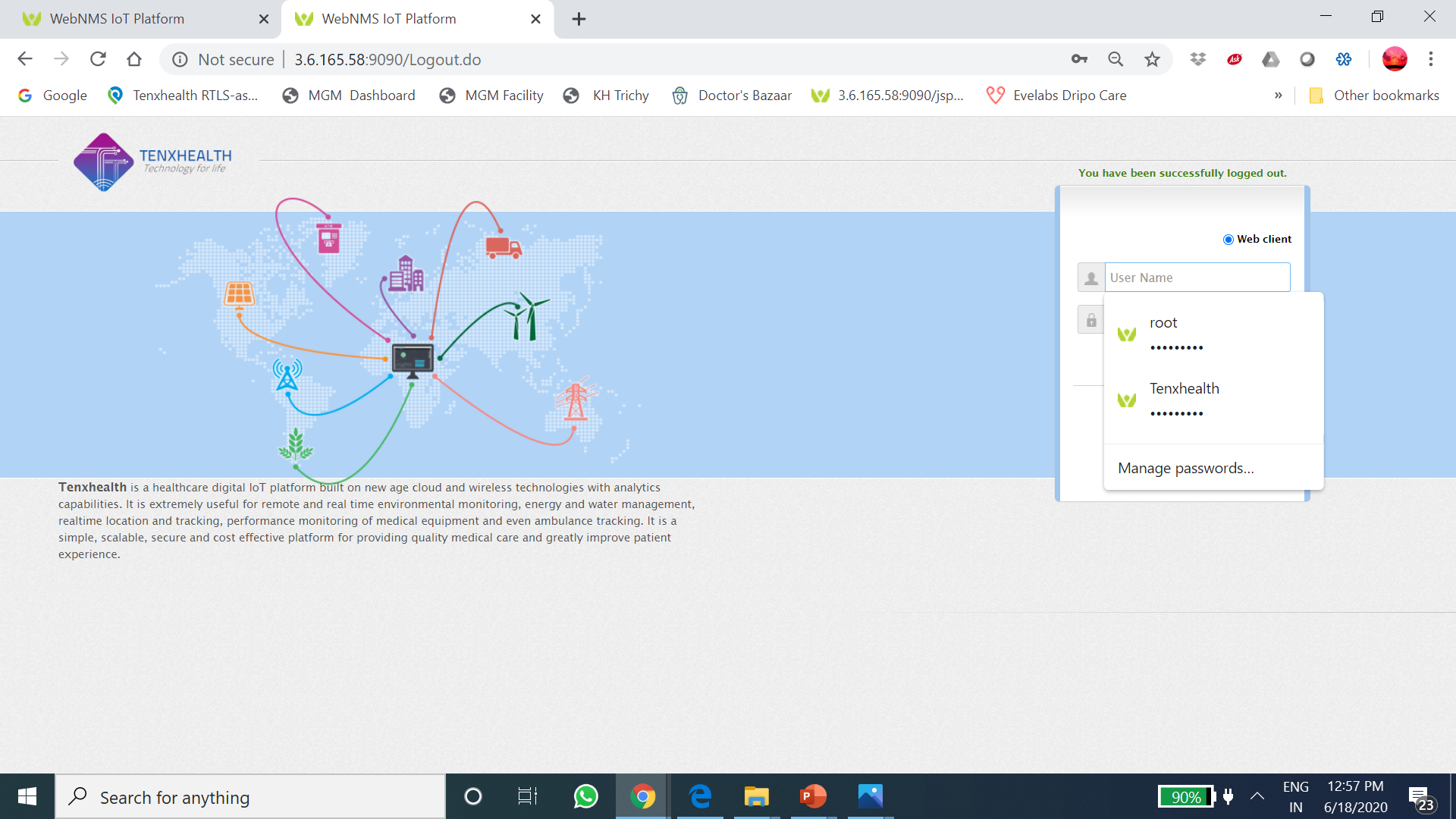 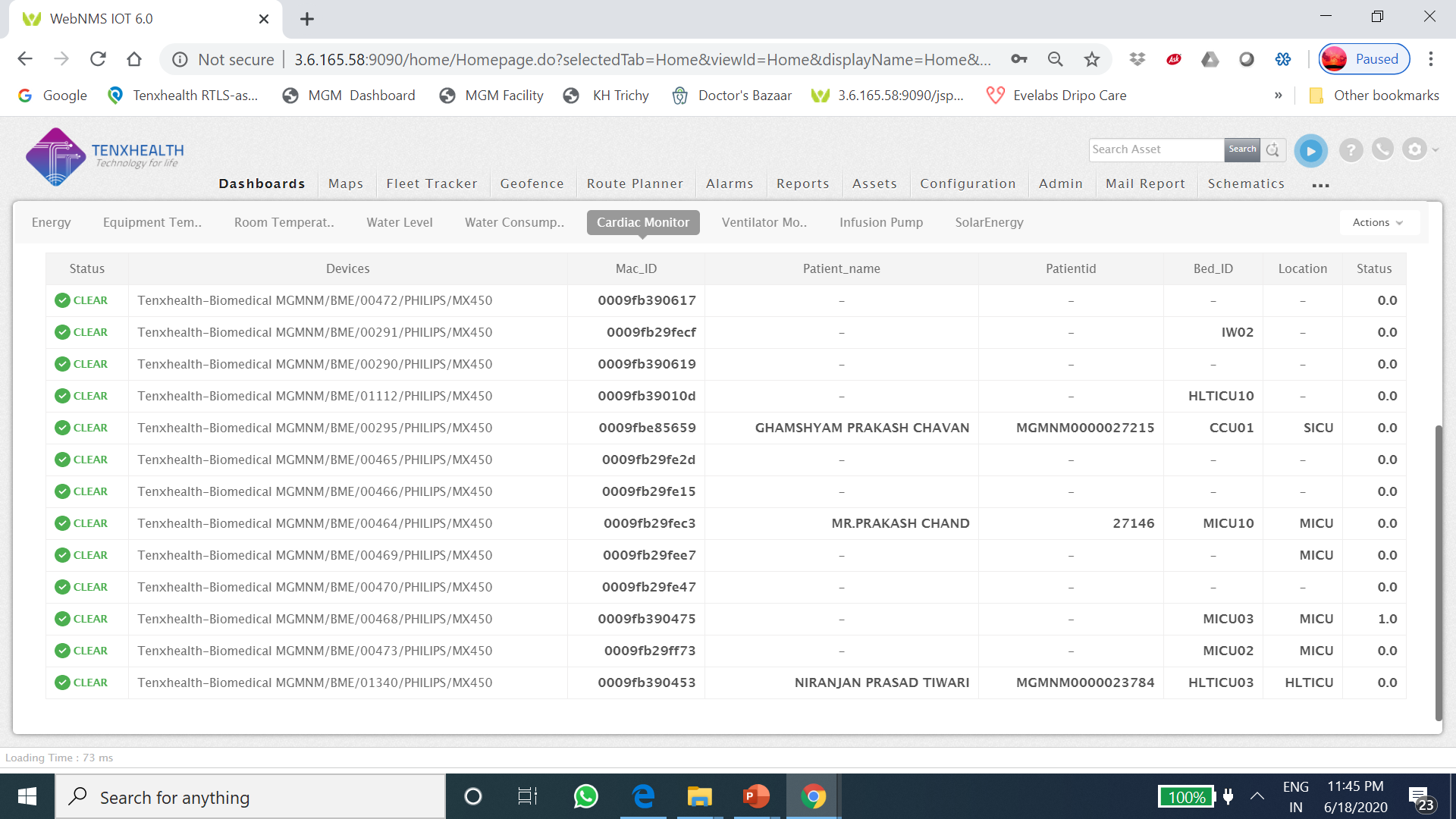 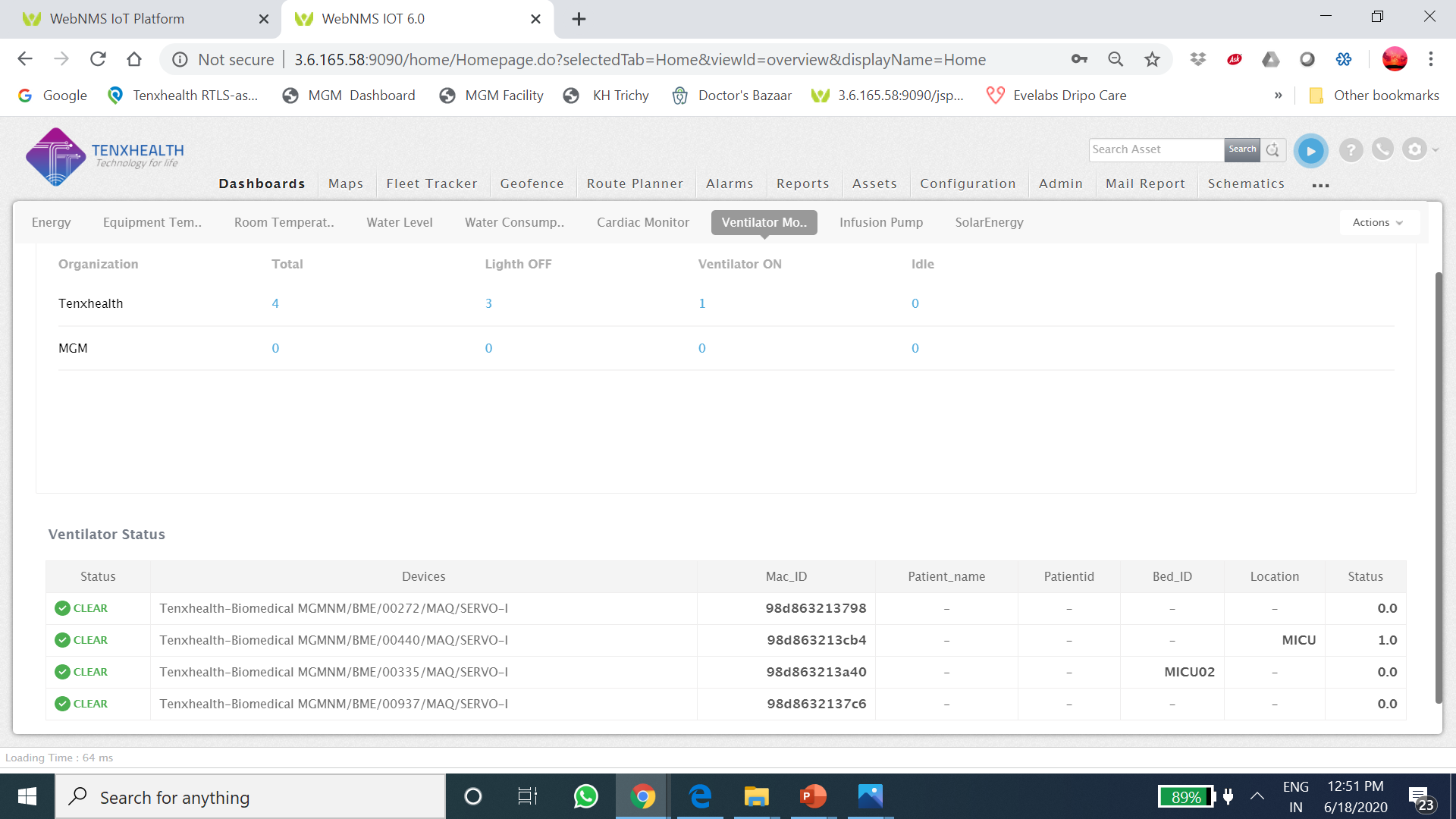 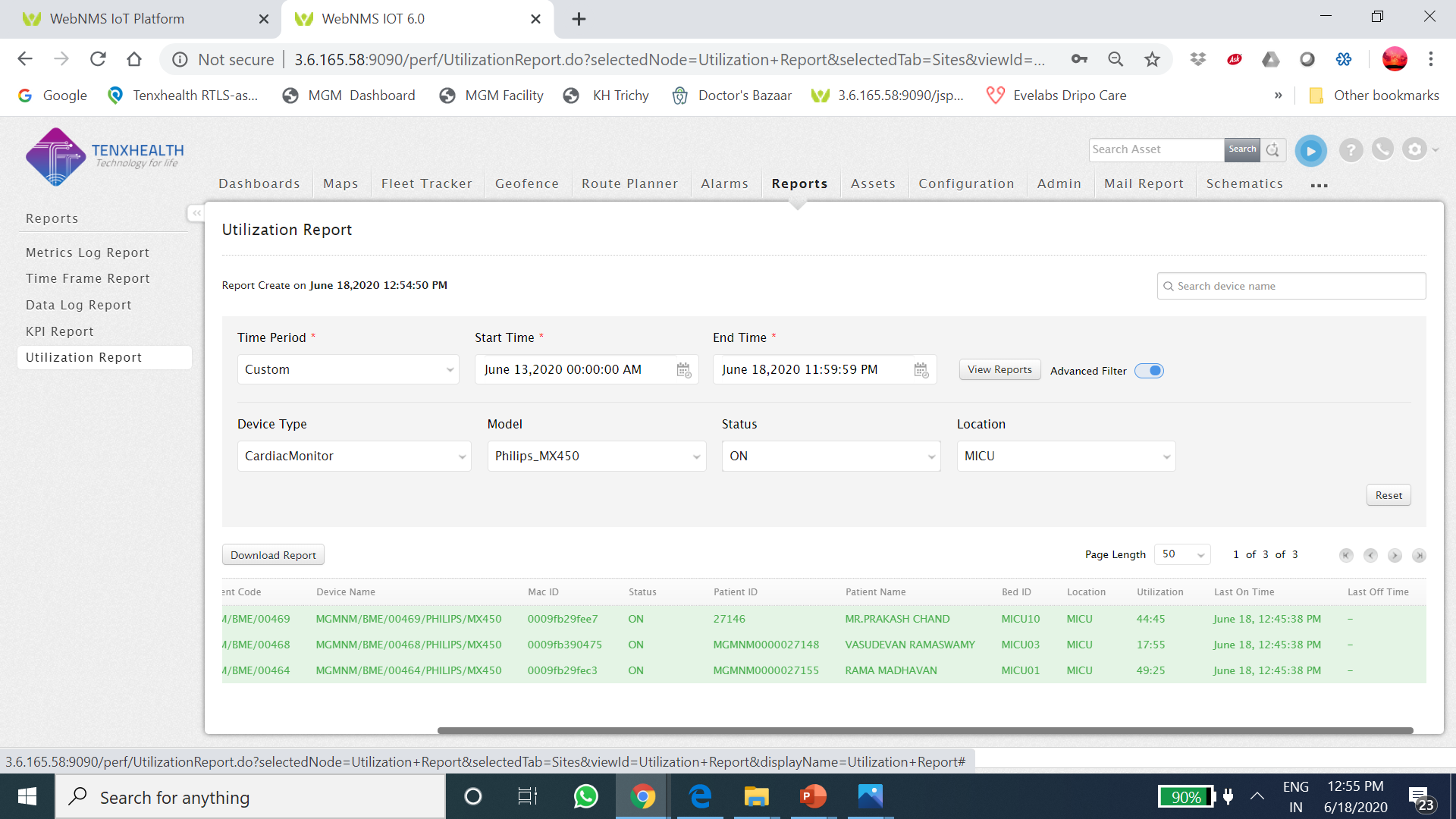 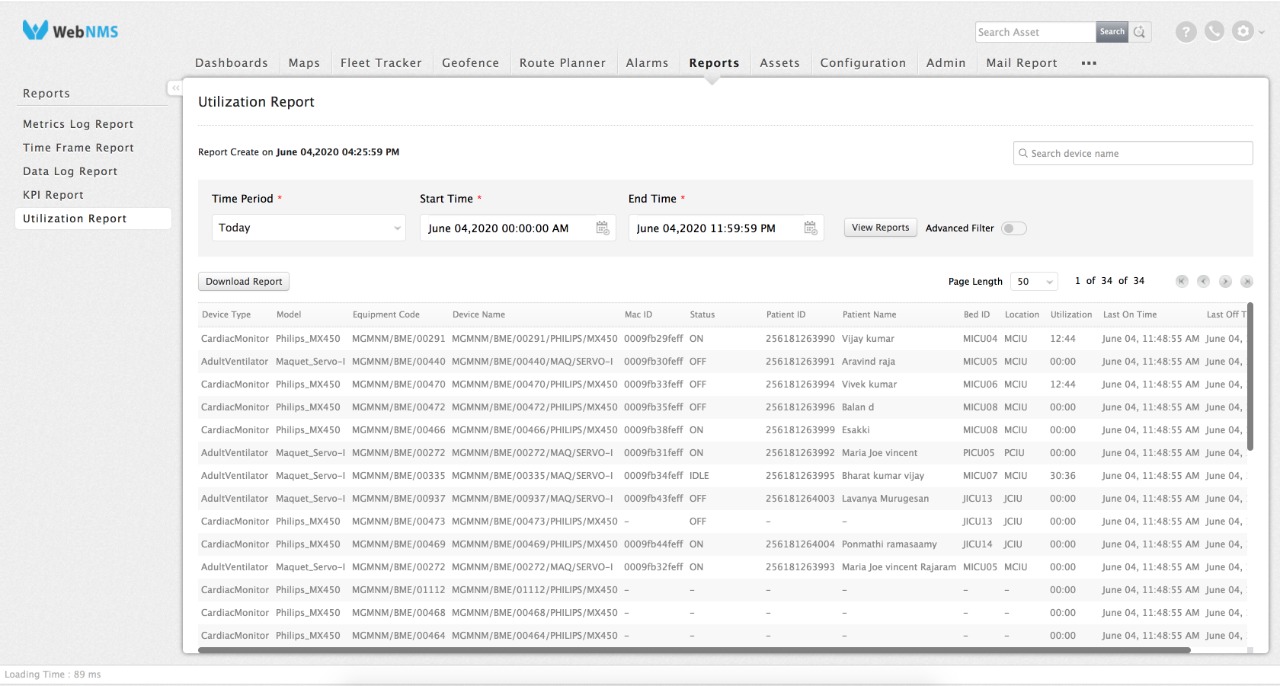 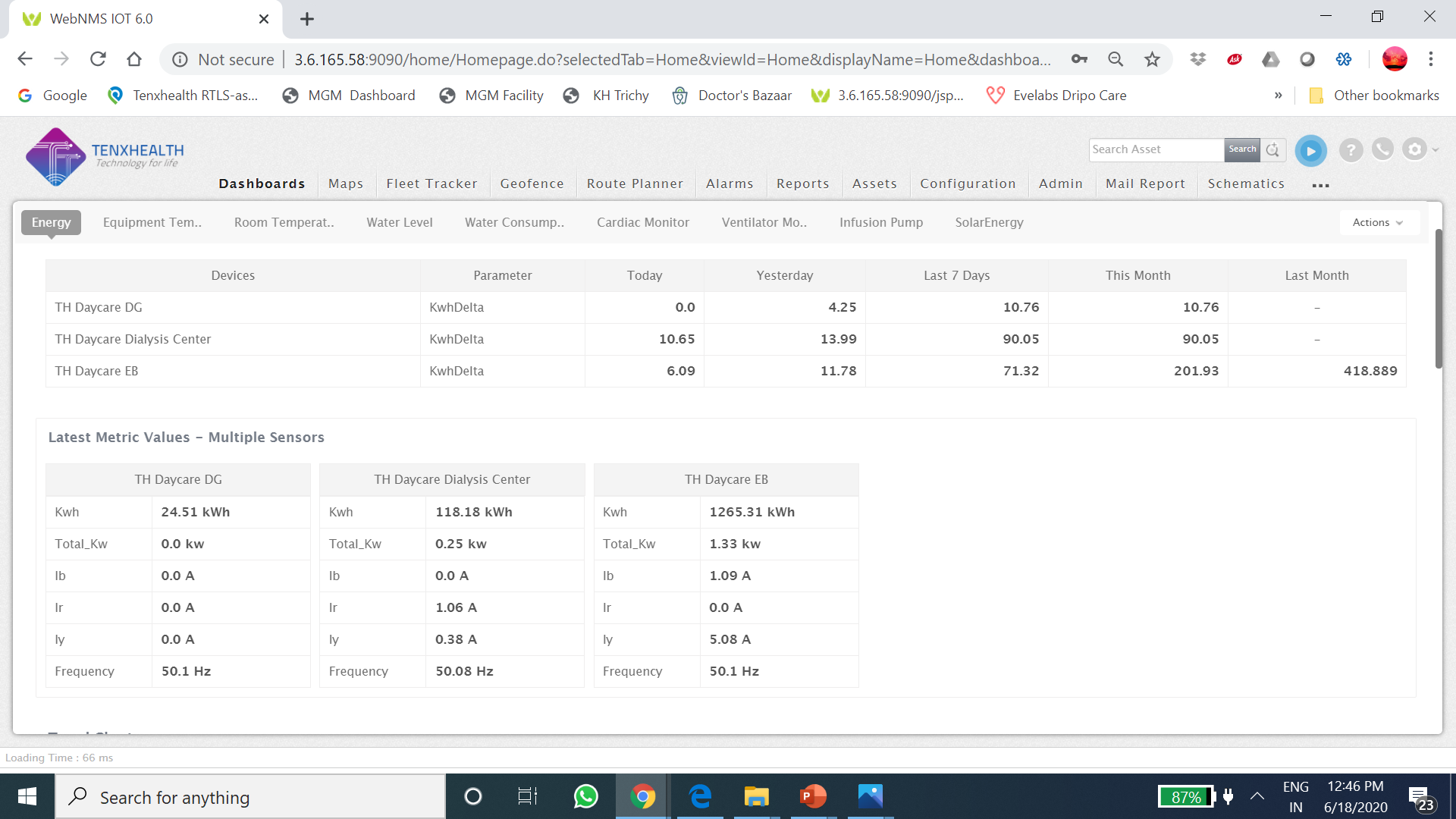 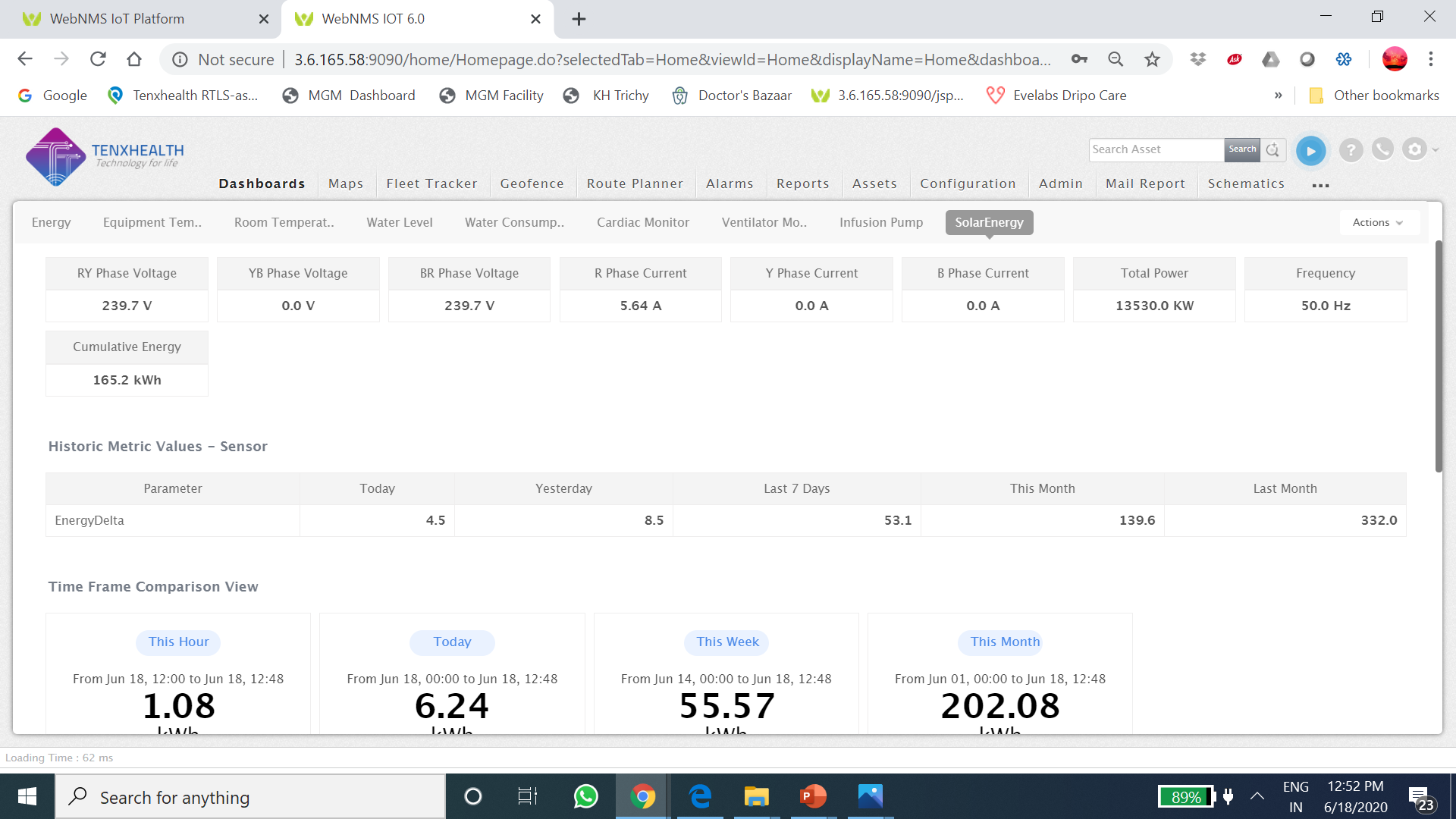 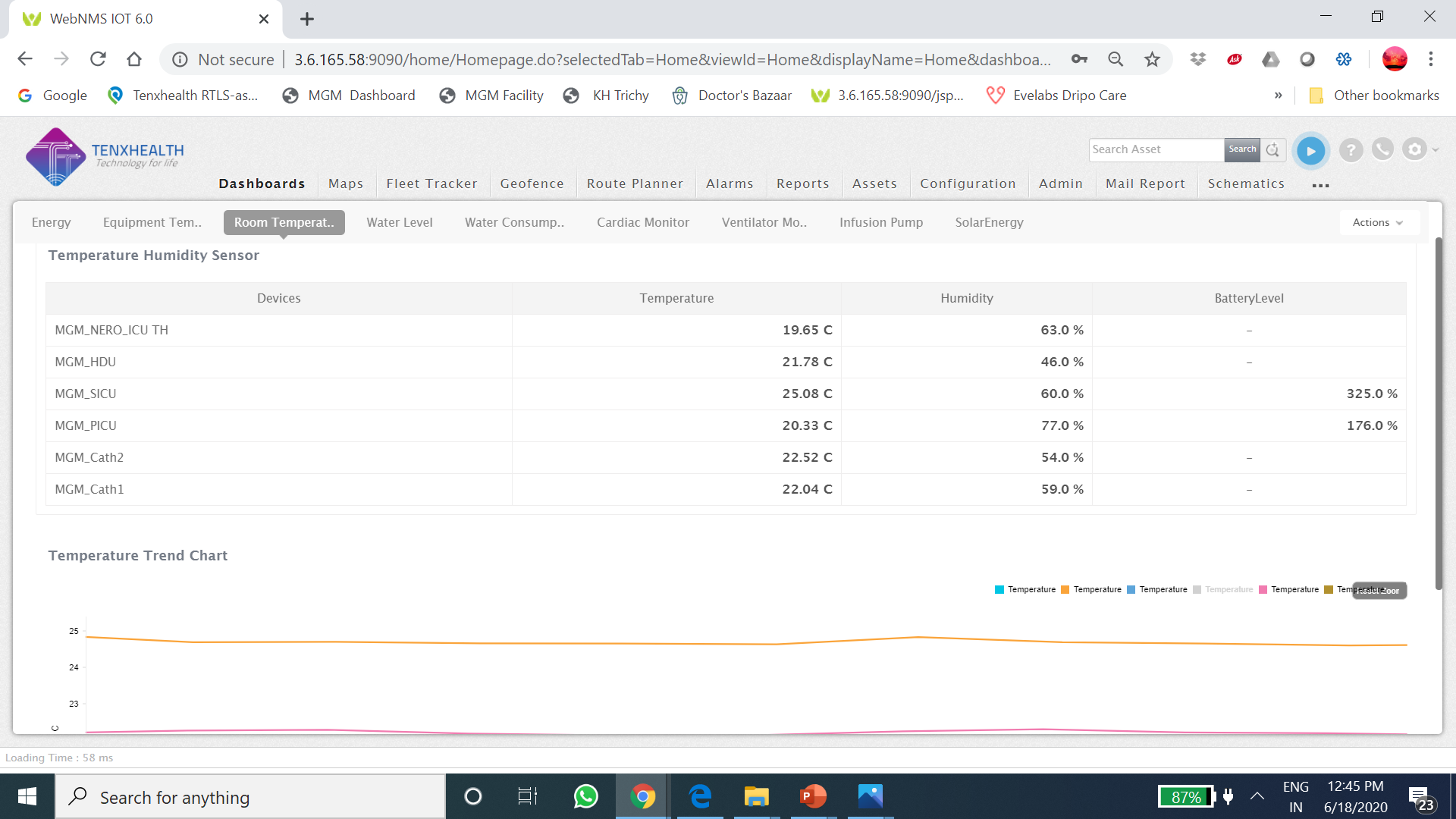 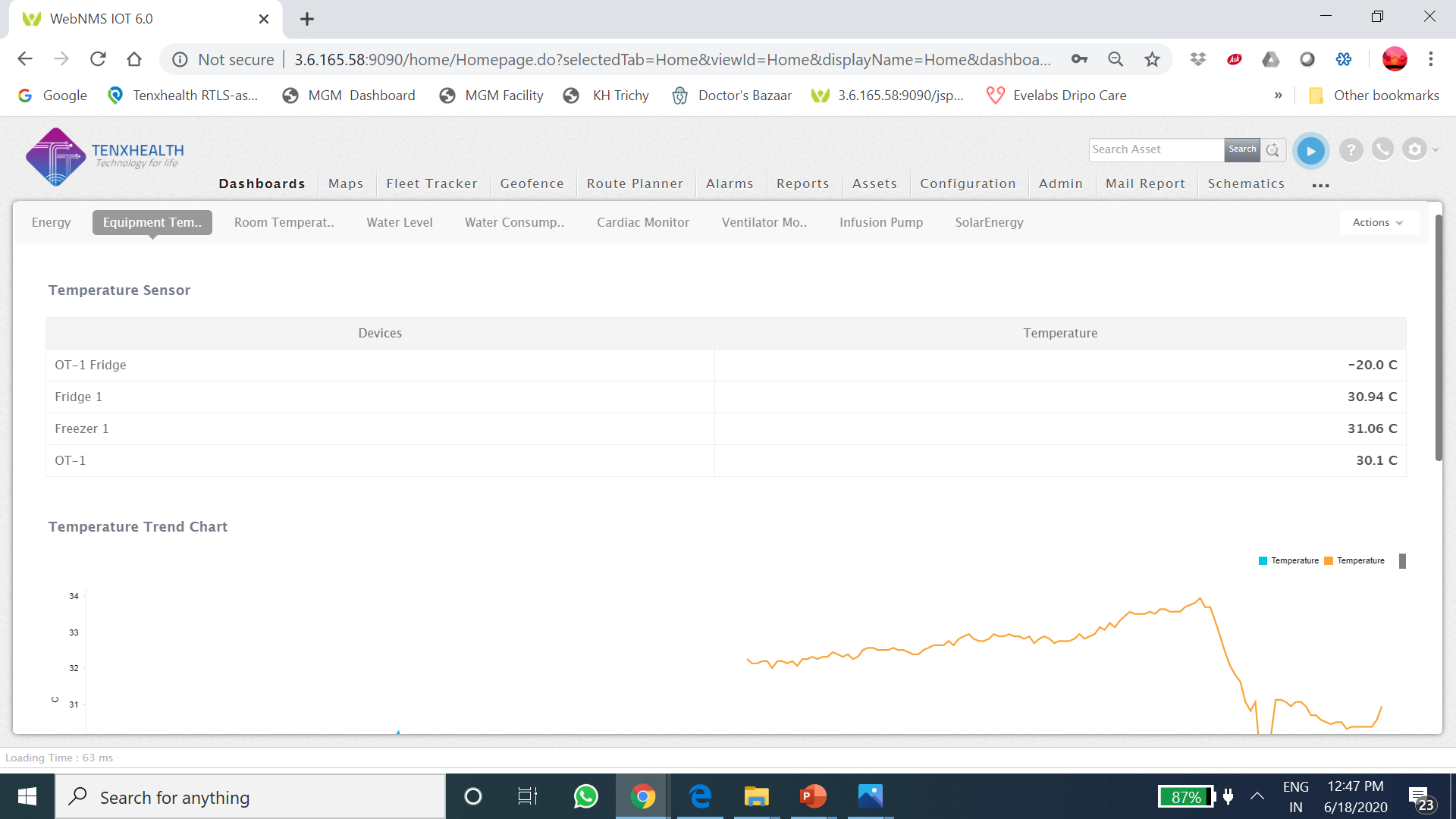 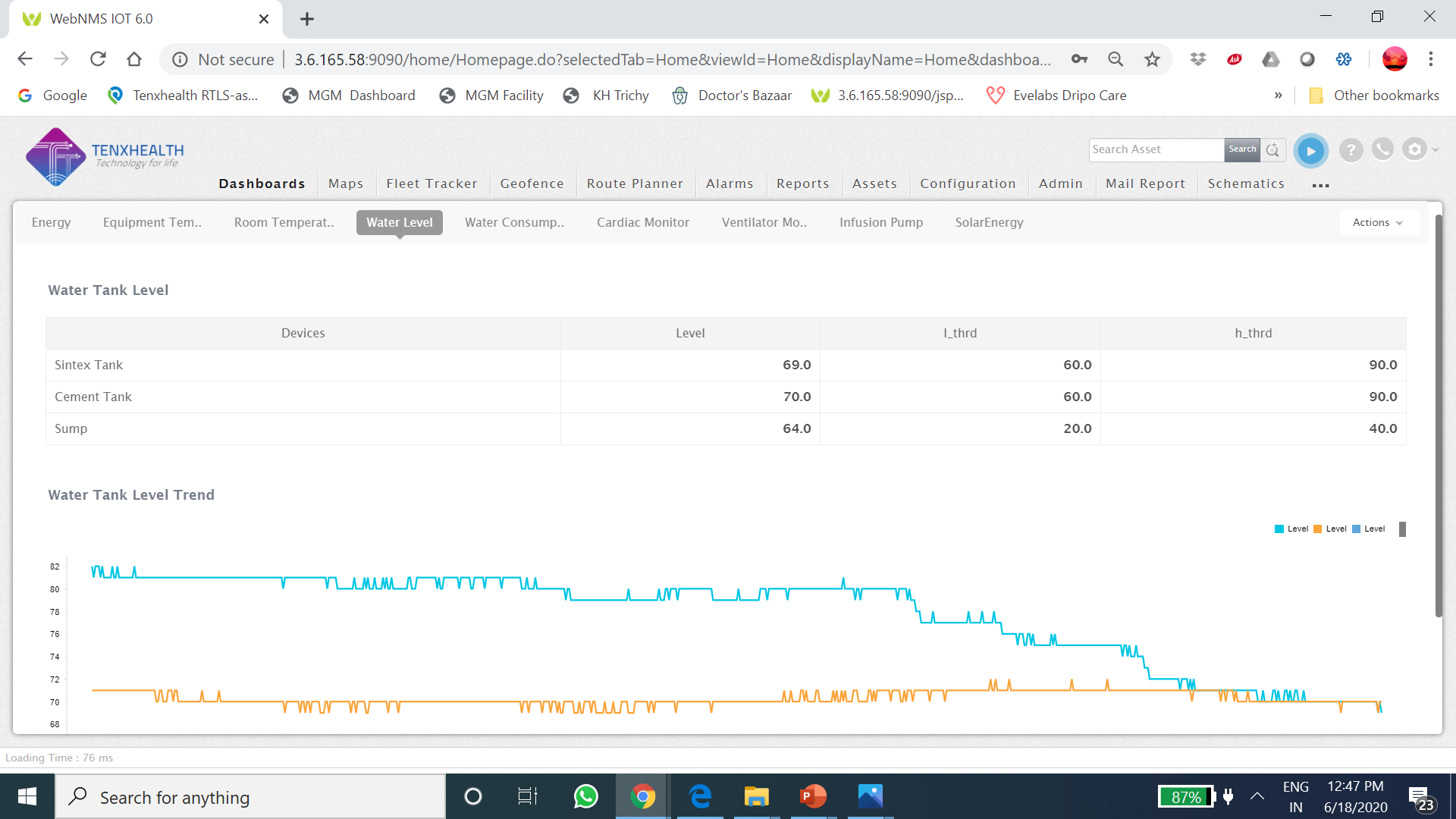 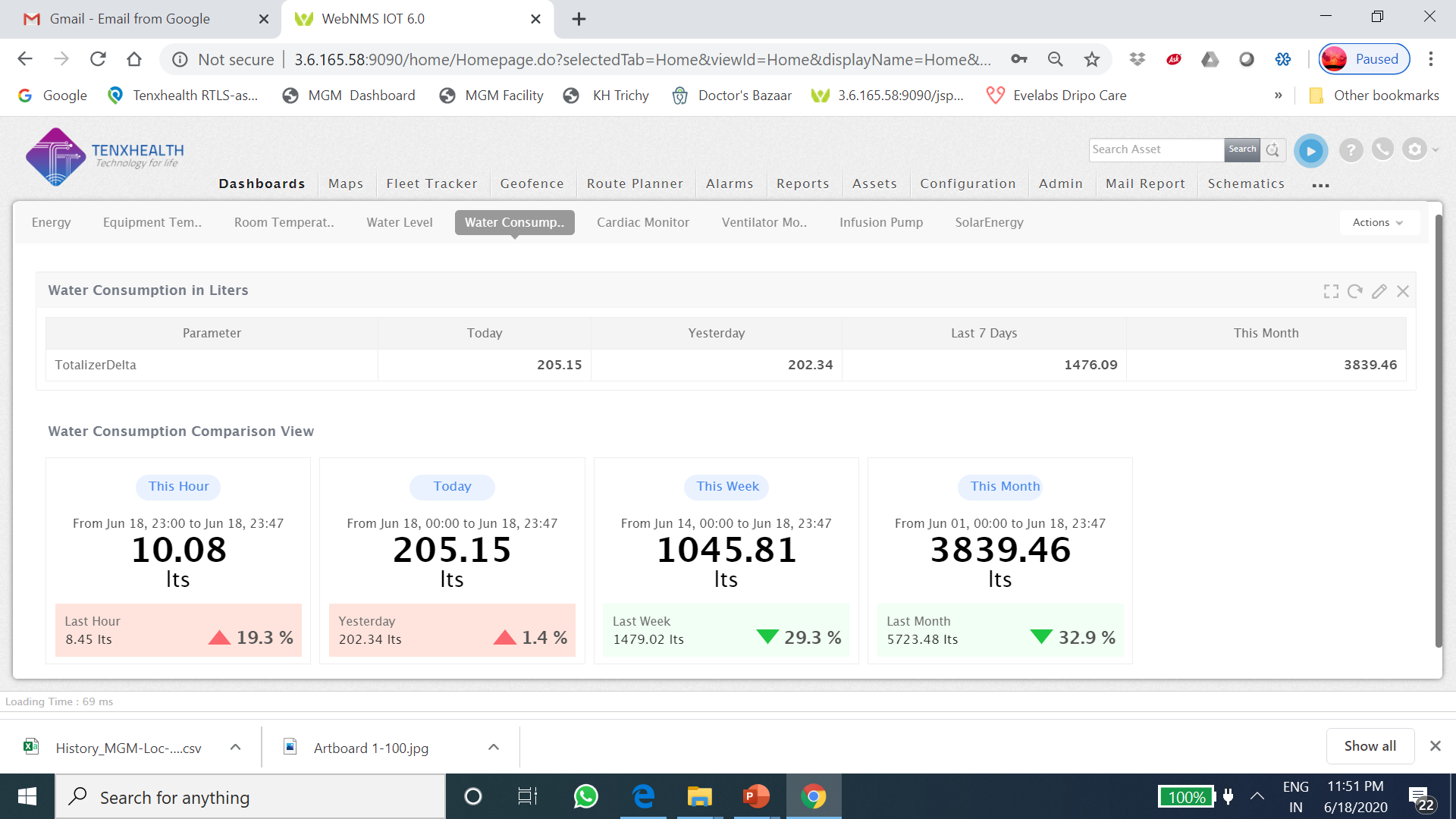 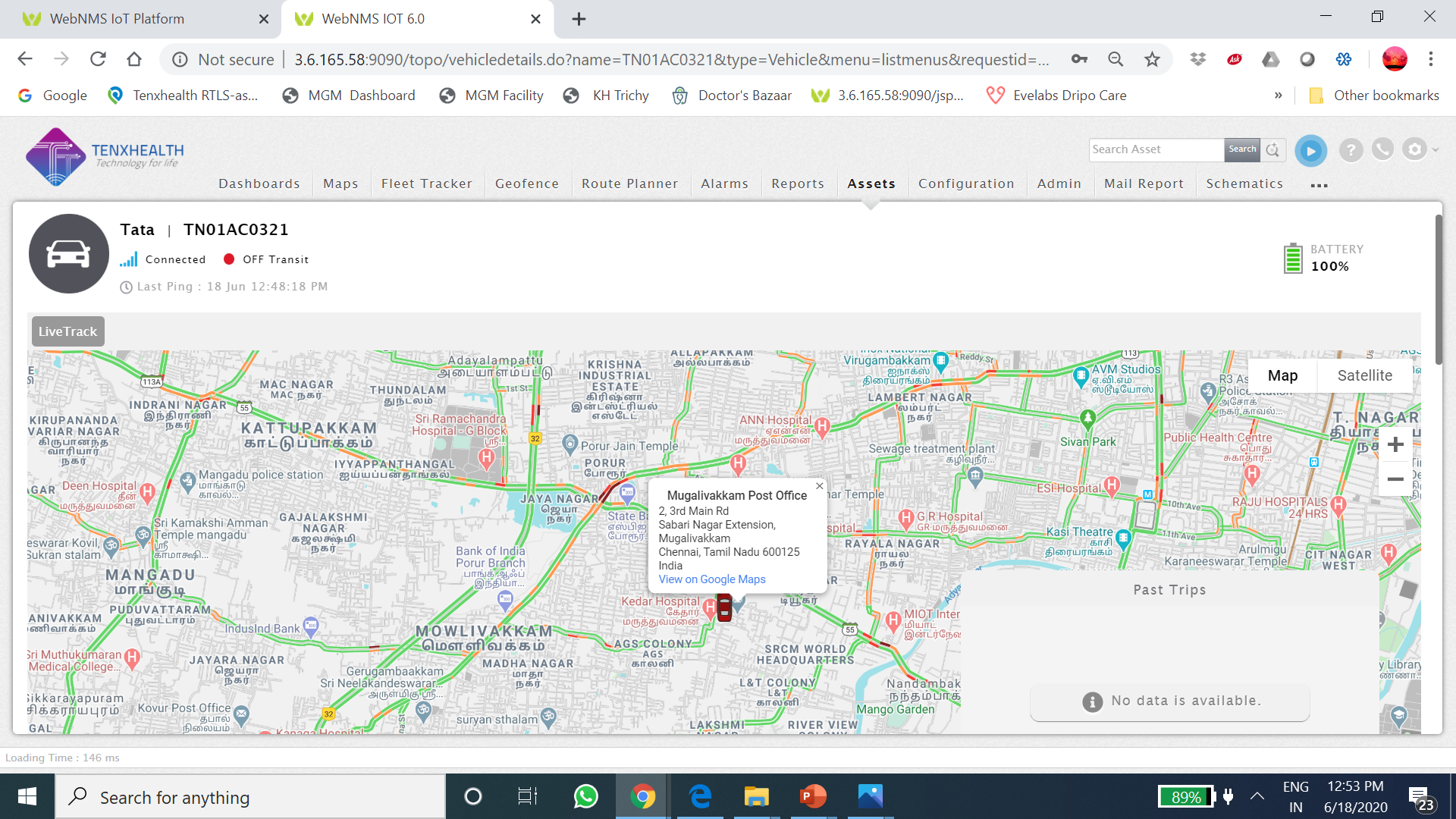 Charting solution
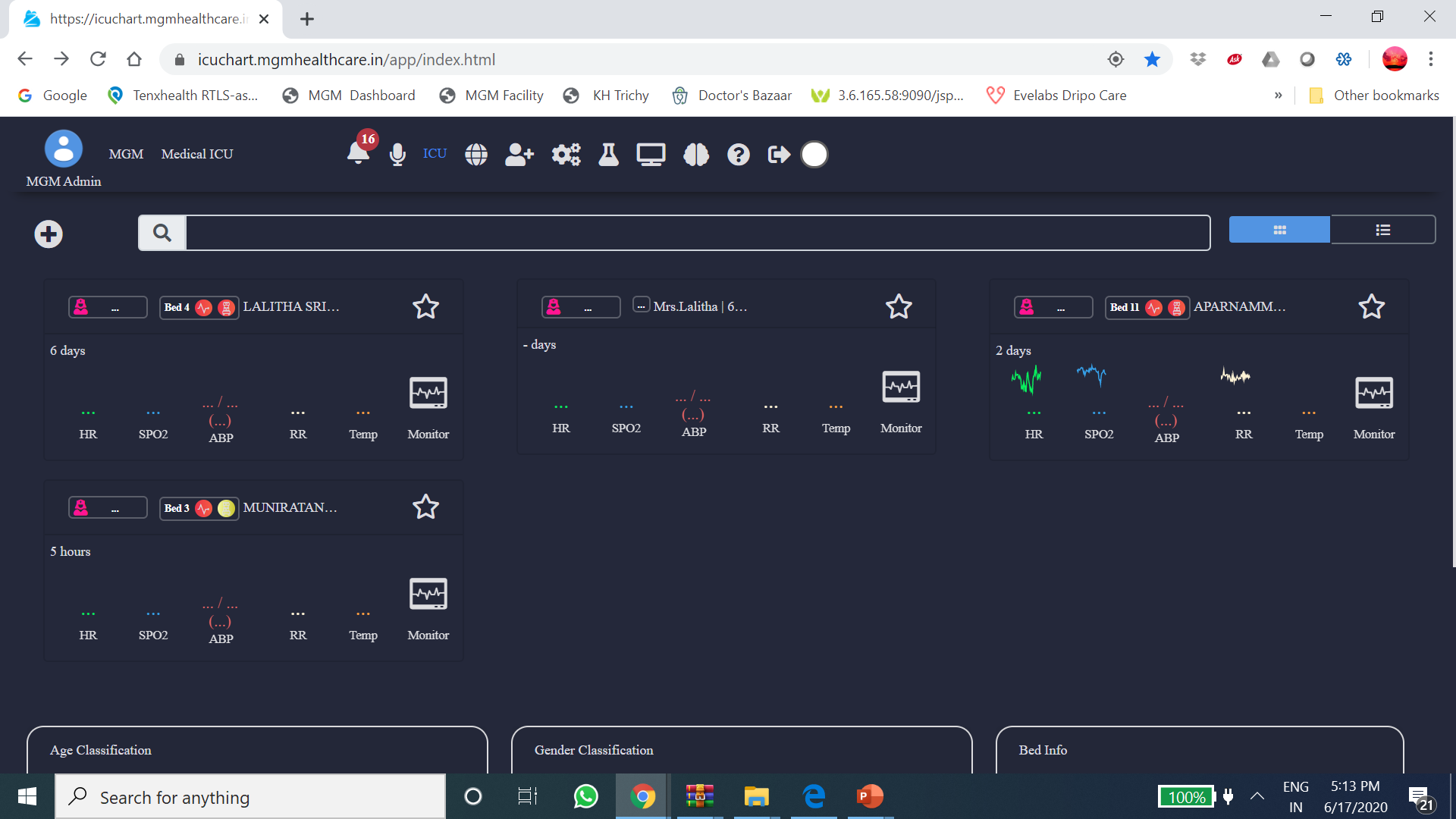 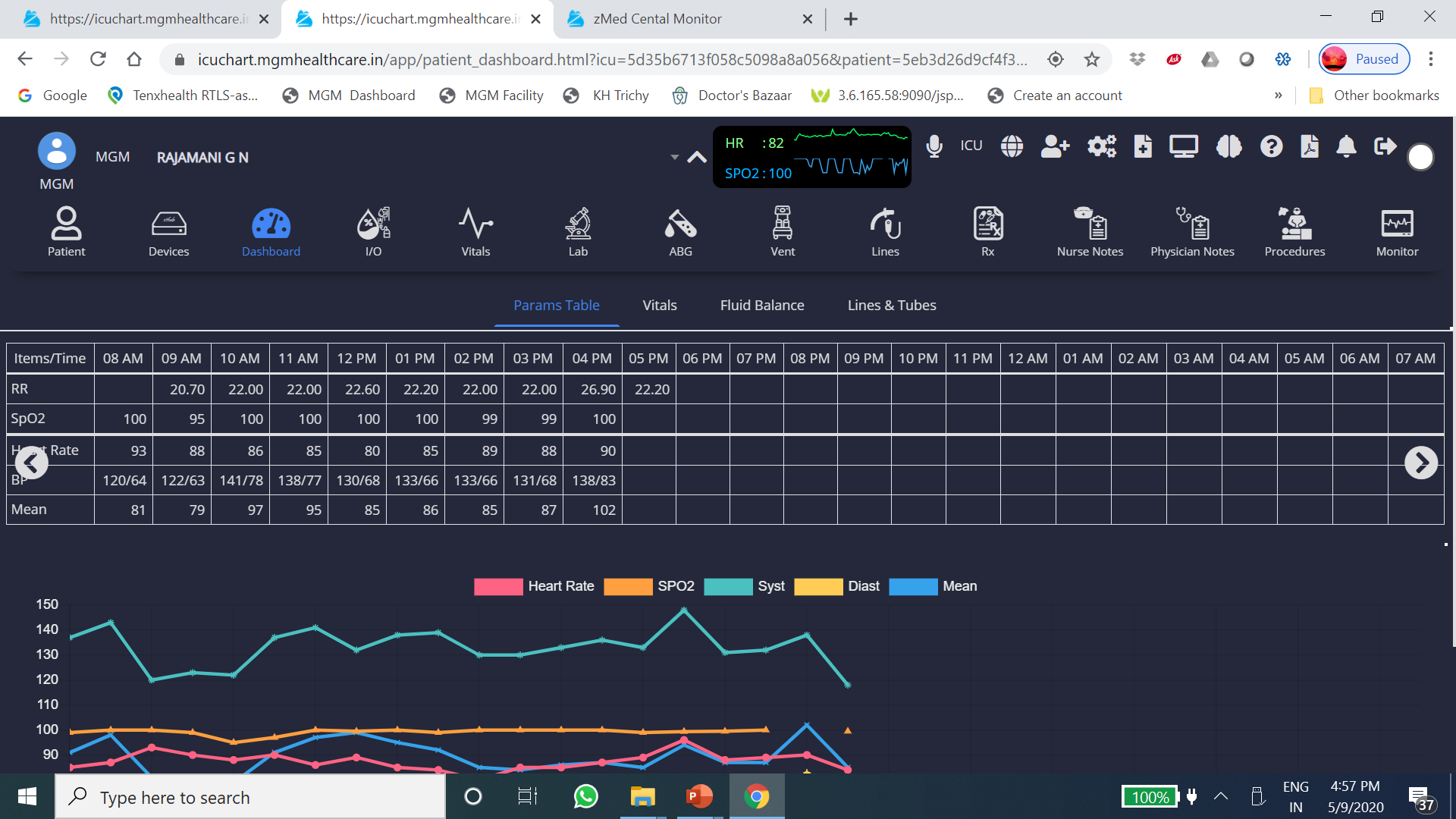 Asset Monitoring using IoT
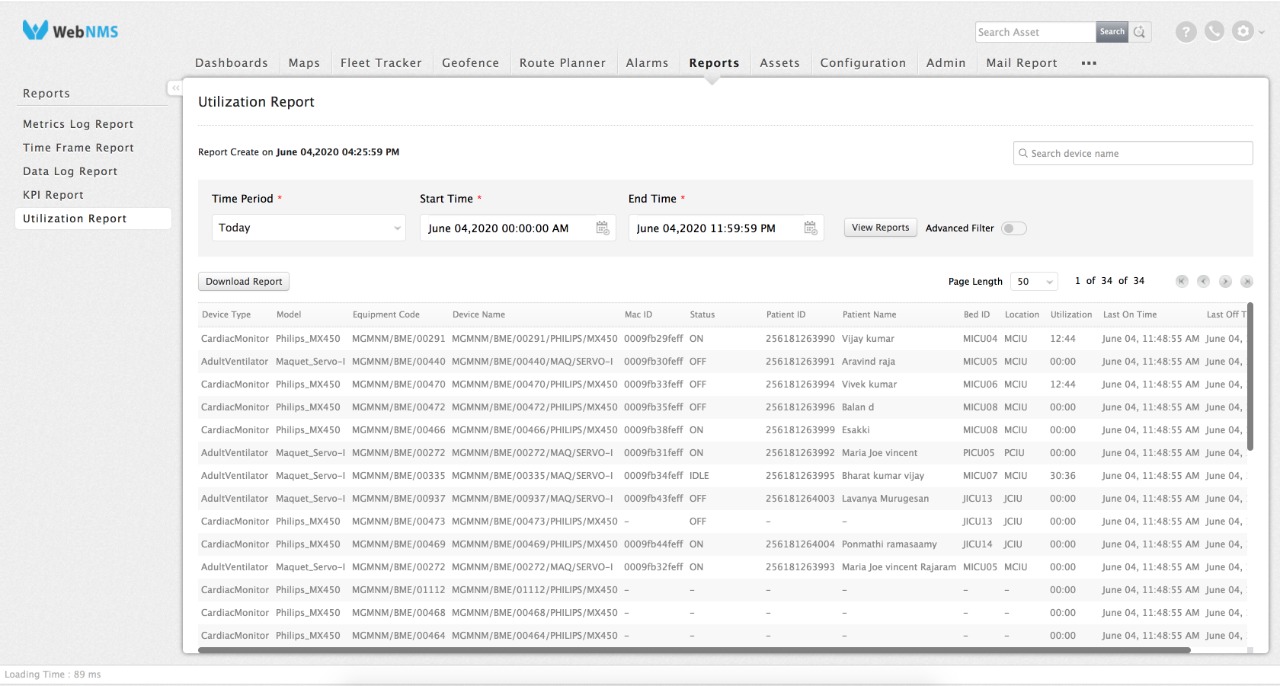 Wireless online Infusion monitor
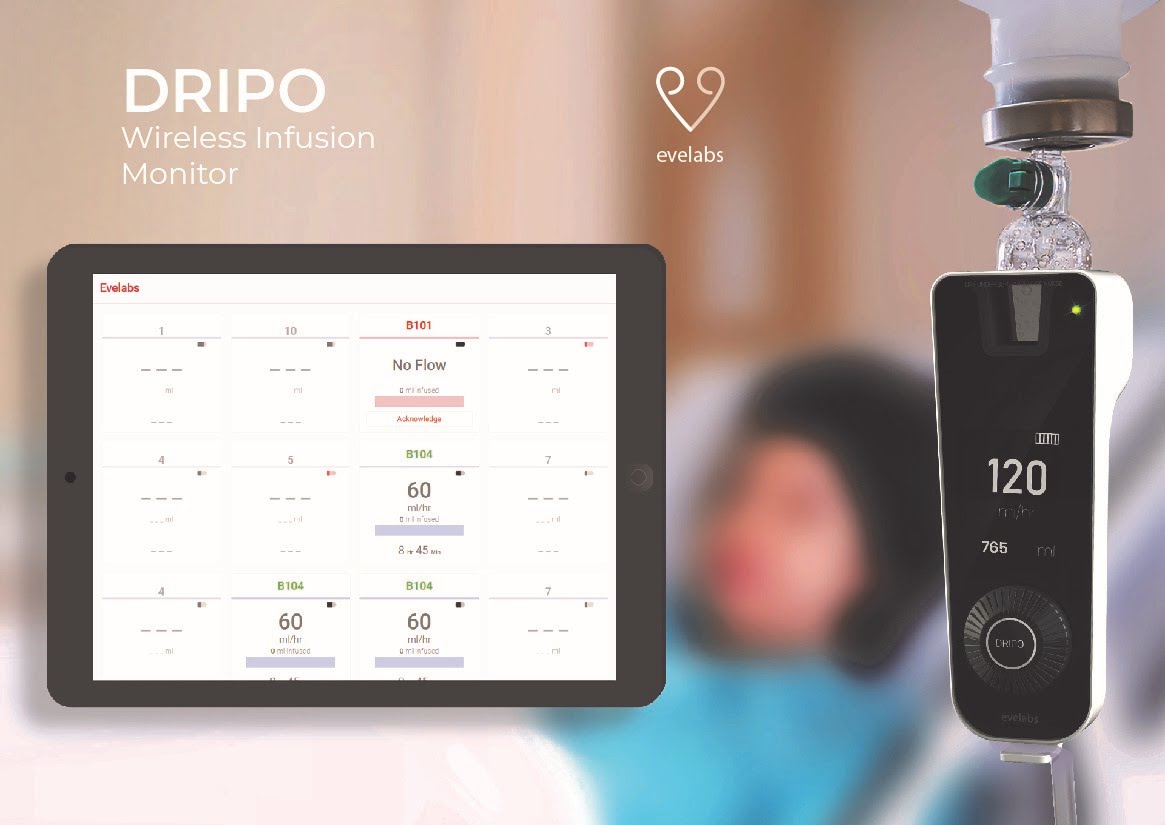 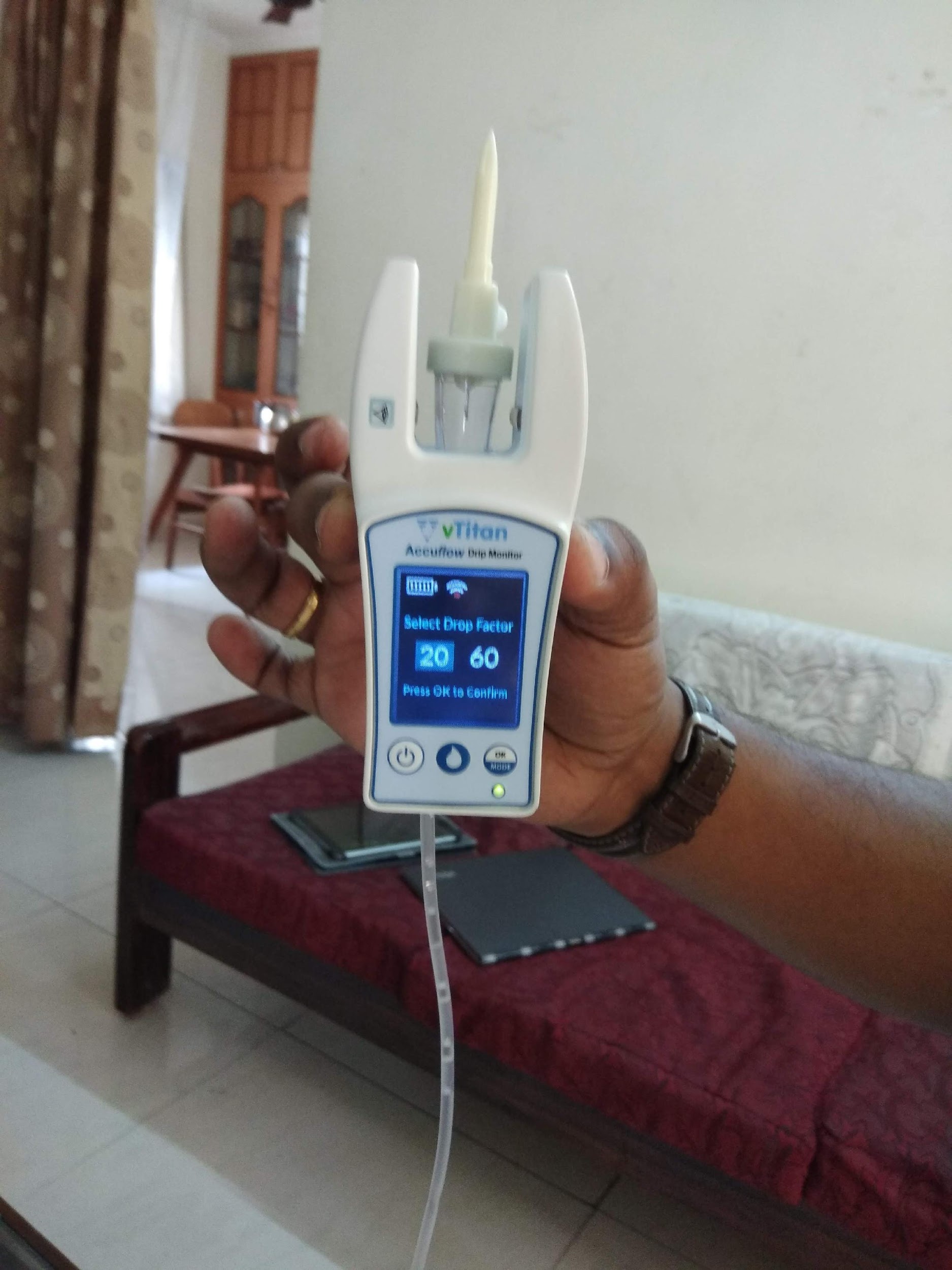 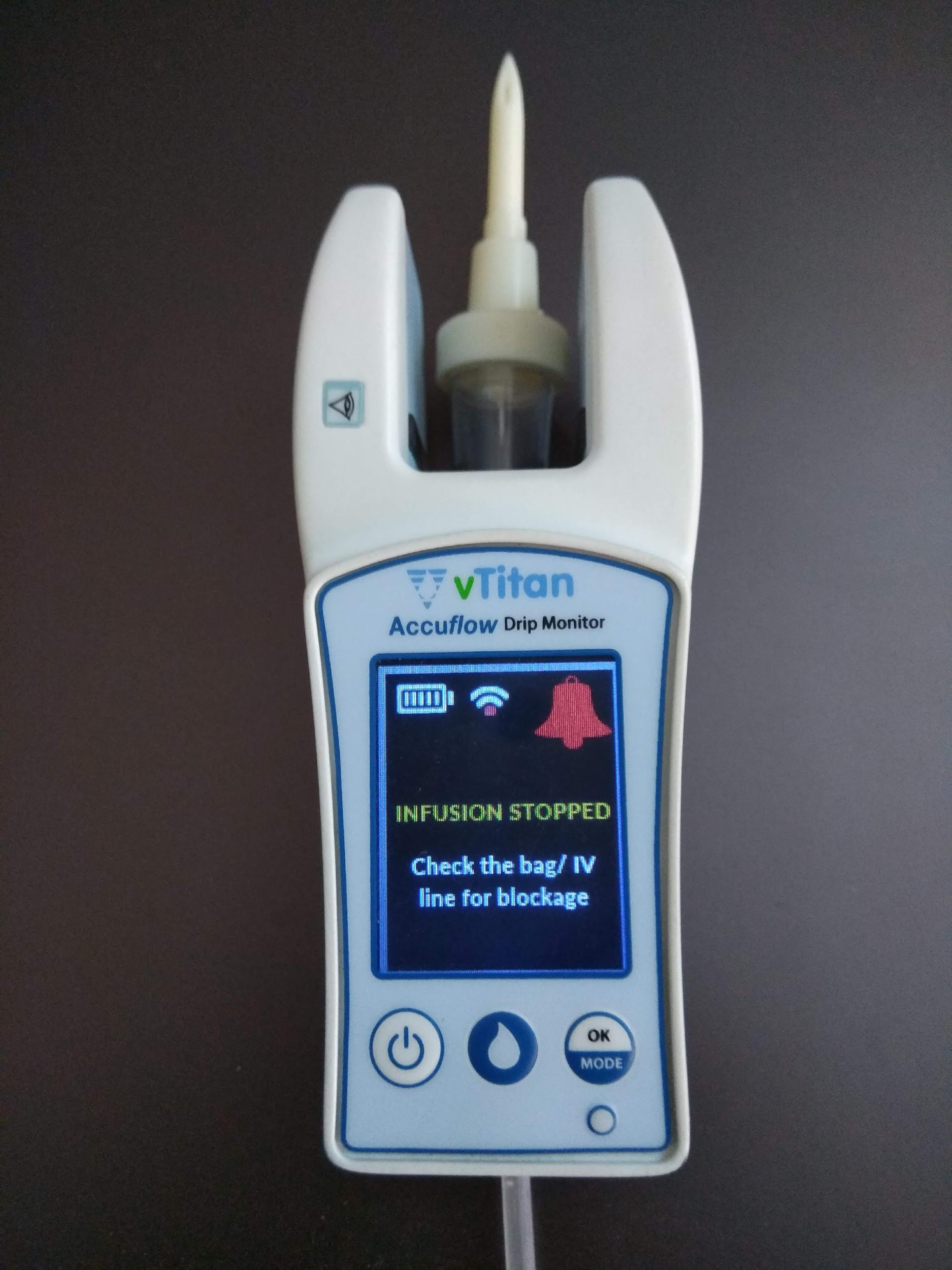 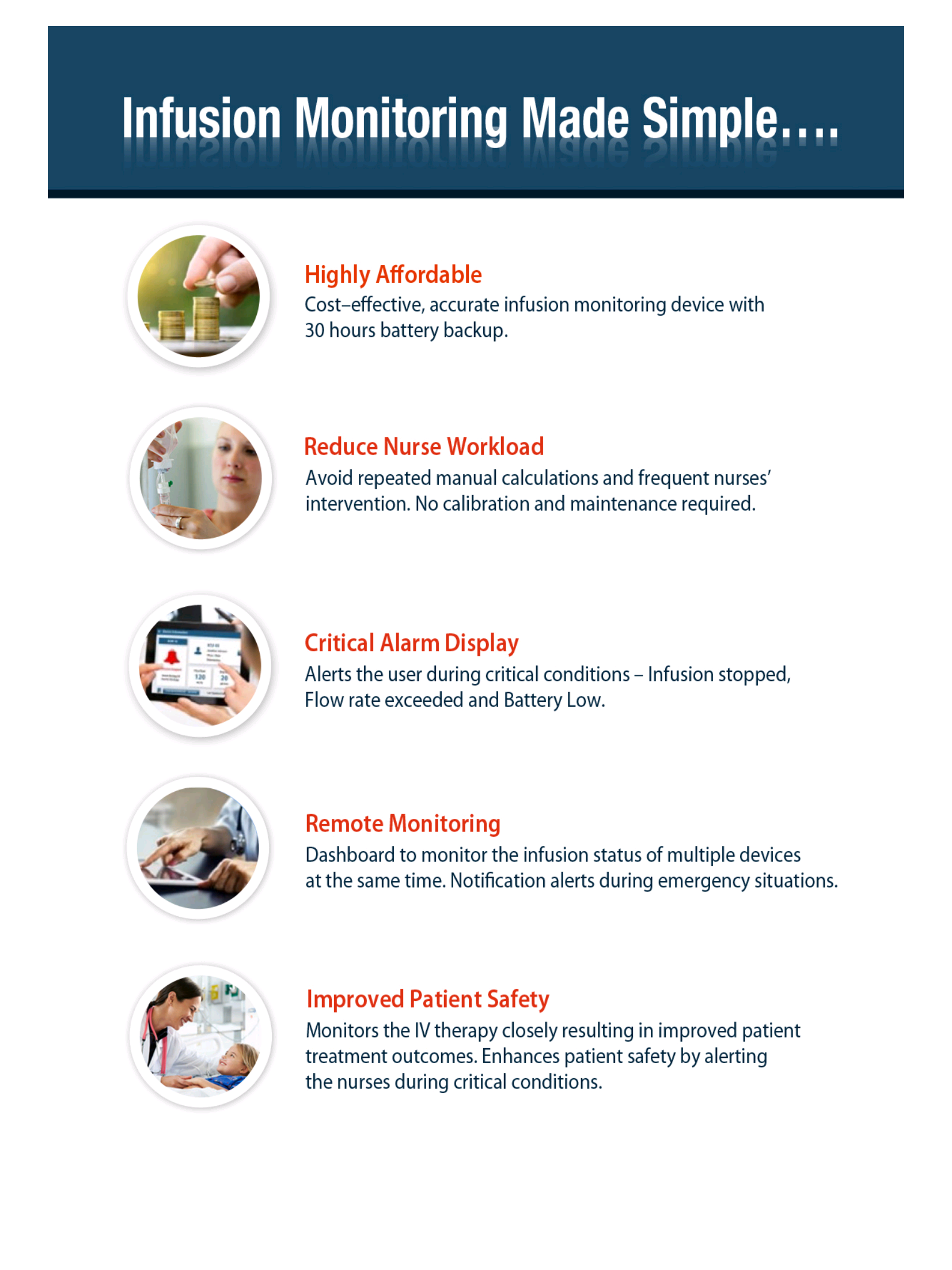 Wireless sanitizer dispenser
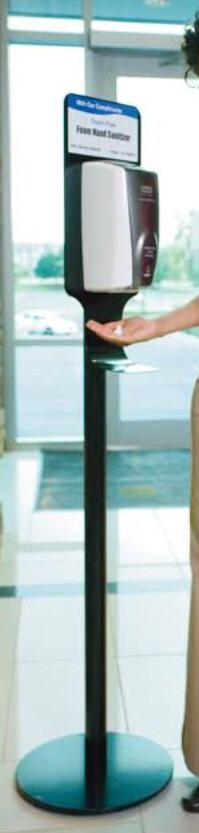 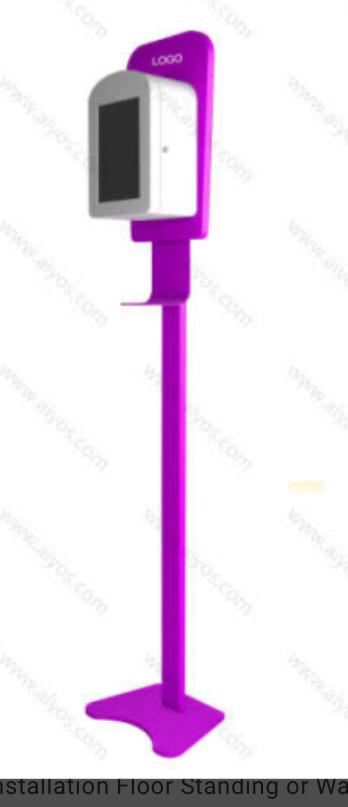 Real time location tracking - 
Patient  and asset tracking
Real-time locating systems (RTLS) are used to automatically identify and track the location of objects or people in real time, usually within a building or other contained area.

 Wireless RTLS tags are attached to objects or worn by people, and in most RTLS, fixed reference points receive wireless signals from tags to determine their location
What is Real time tracking system ?
Patient and Asset Tags
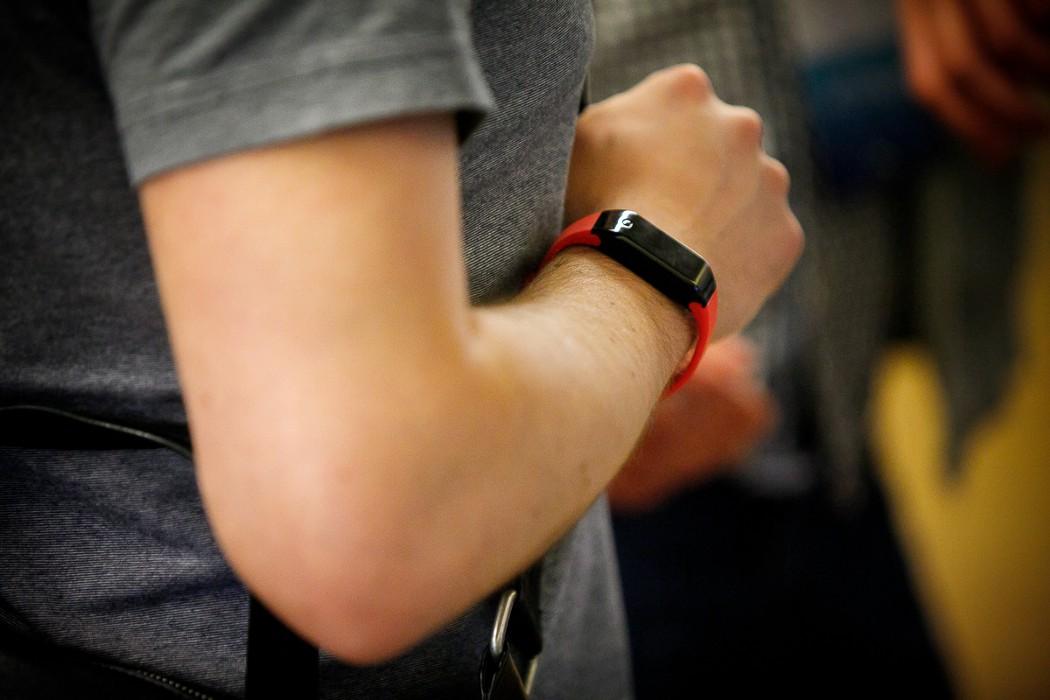 Syringe Pump with asset tag
Patient with wrist band tag
Technology Overview
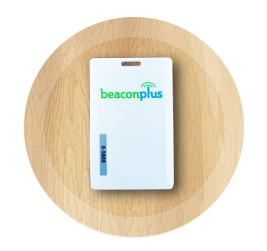 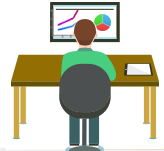 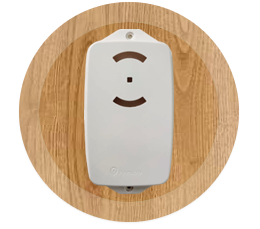 Beacon Tags/ Card/ Sensors -
Active cards transmitting BLE signals
Uses the Wireless network
Cloud based location engine
Dashboards & Analytics
Signals received by Cloud Sense
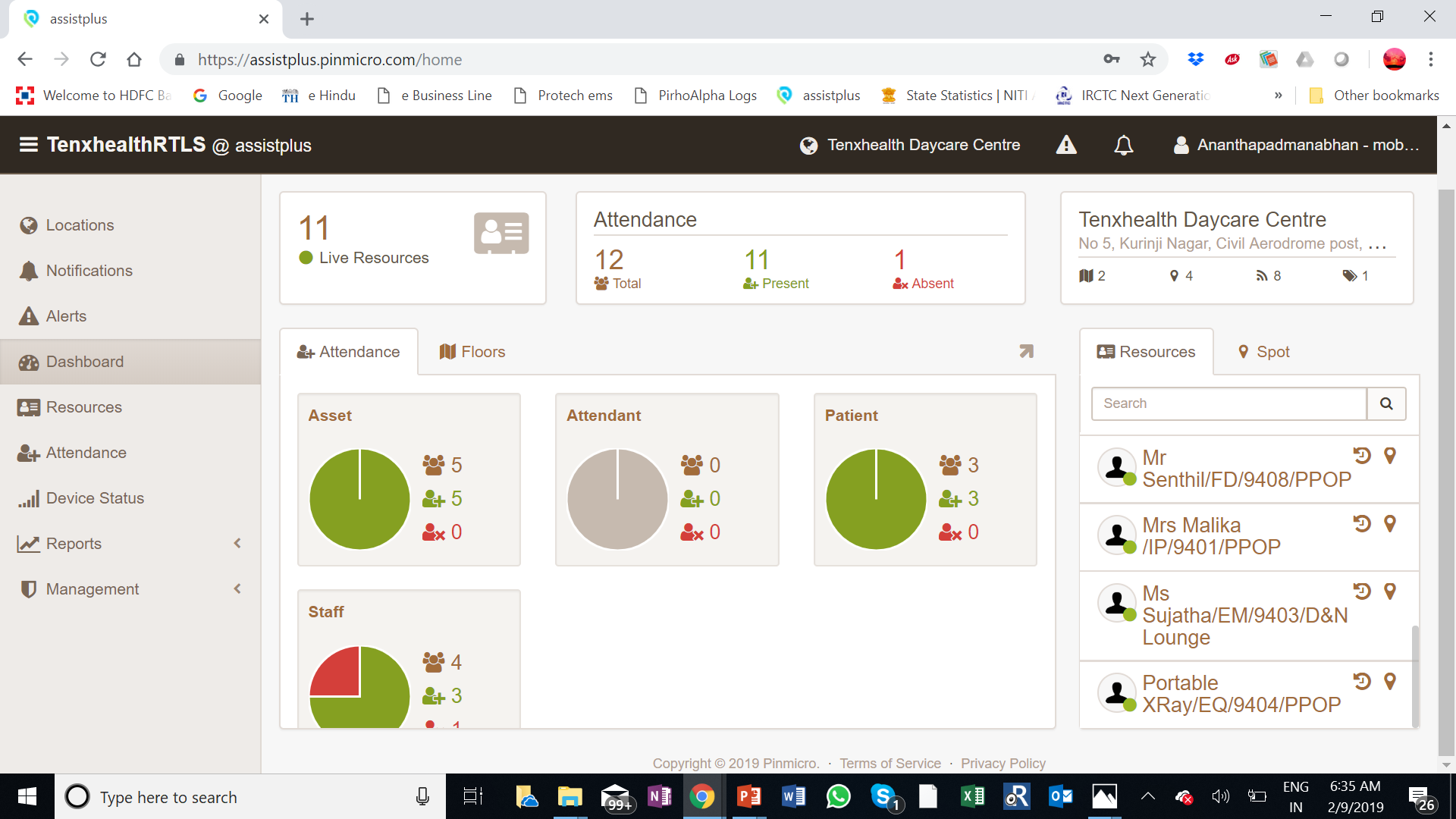 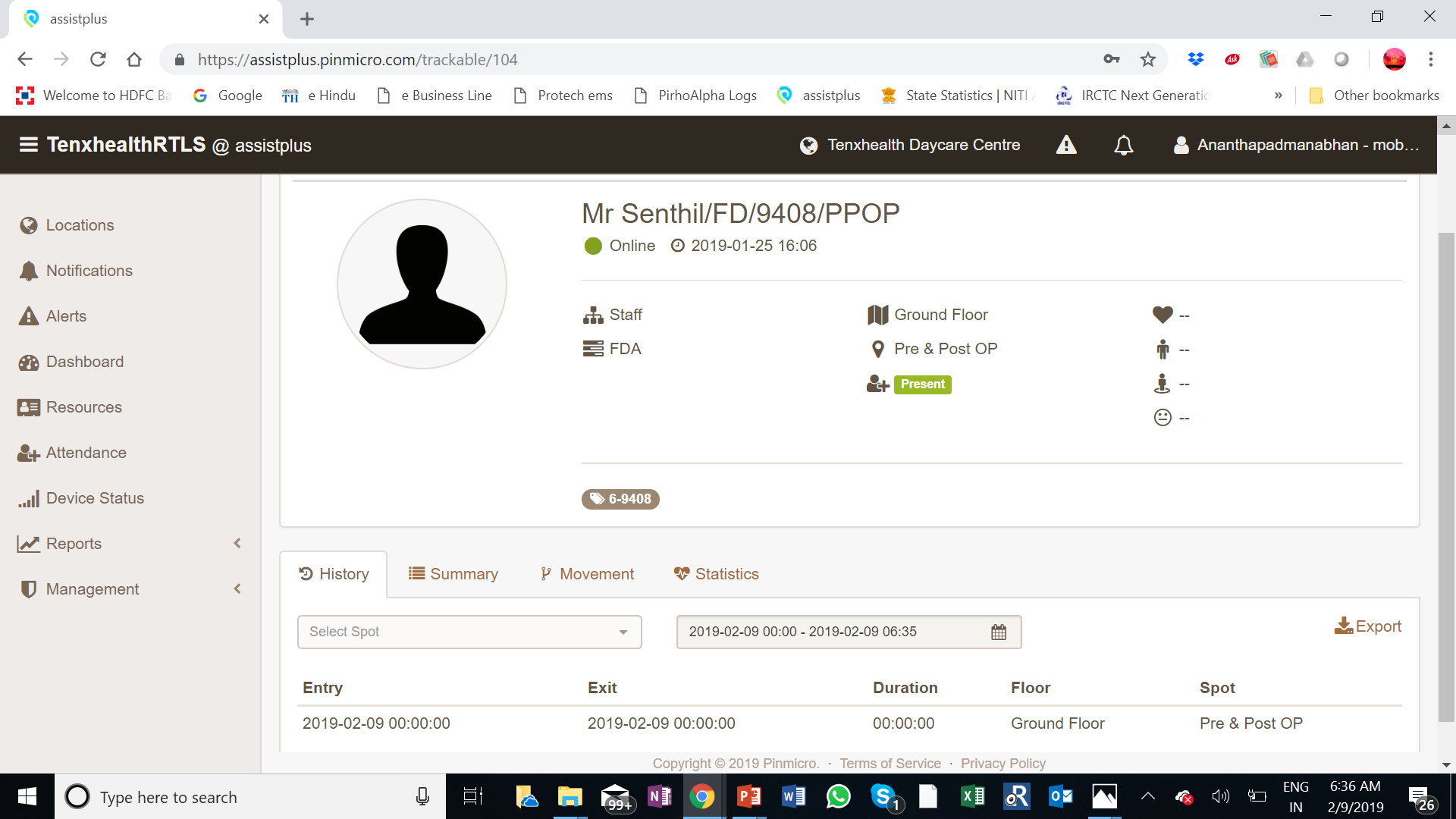 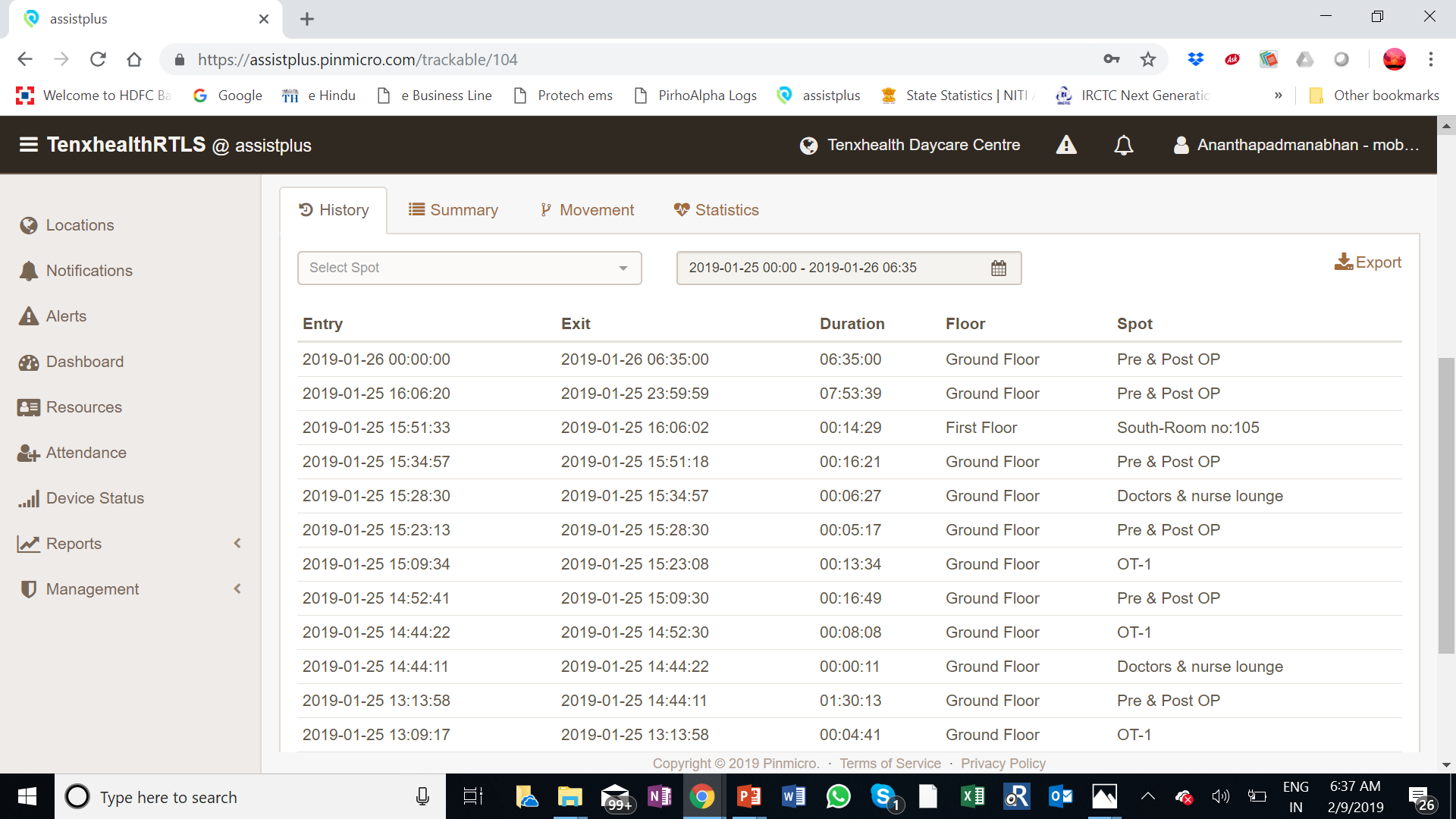 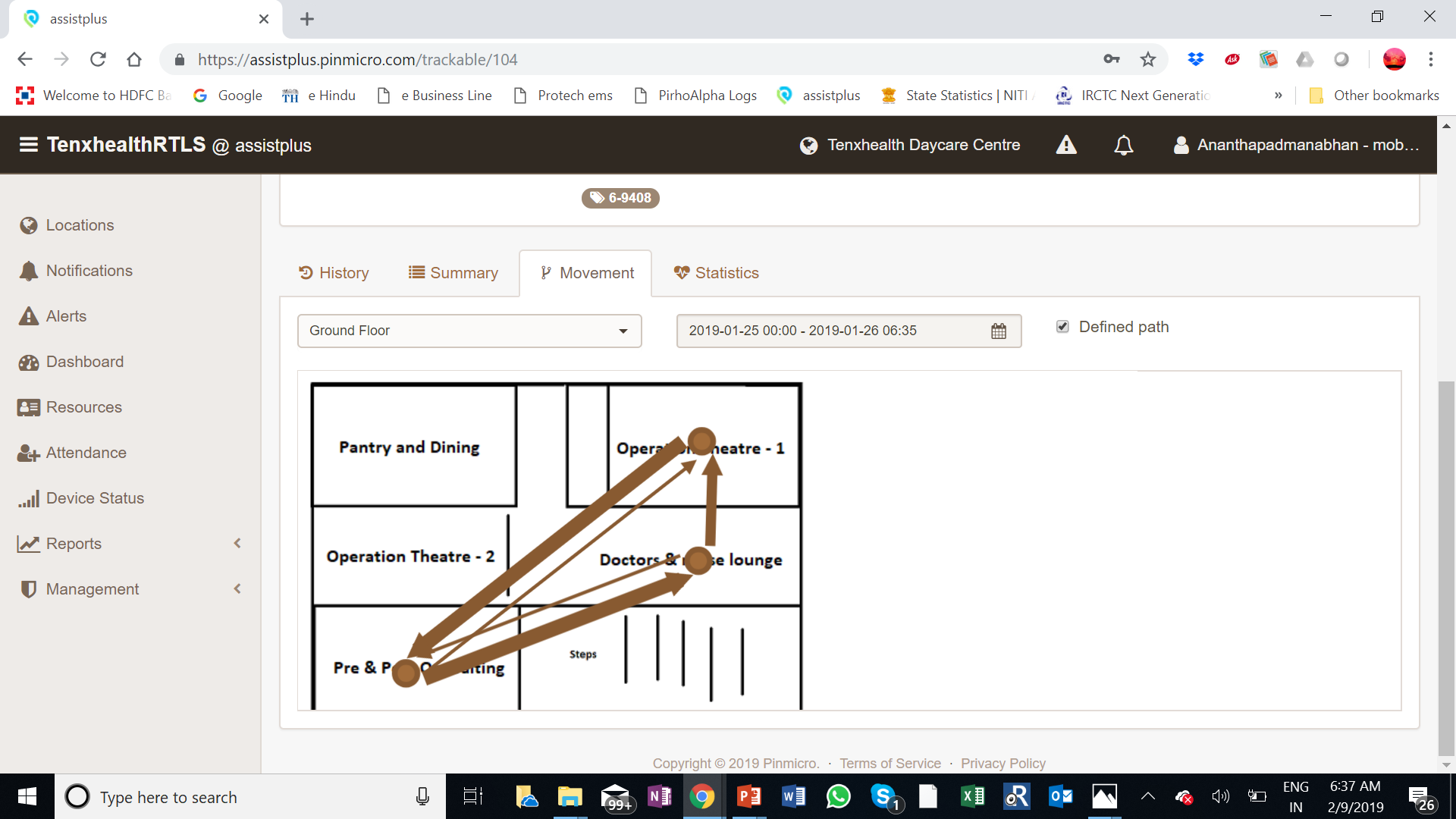 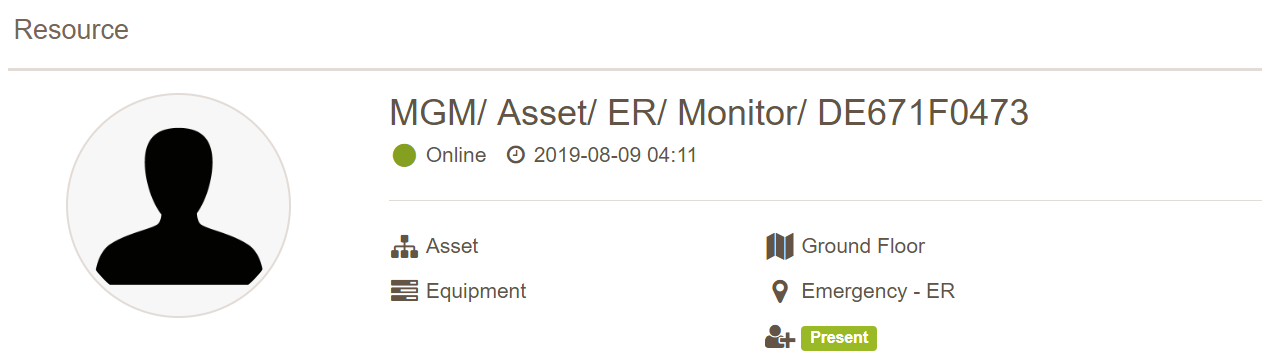 RTLS  Asset Tracking
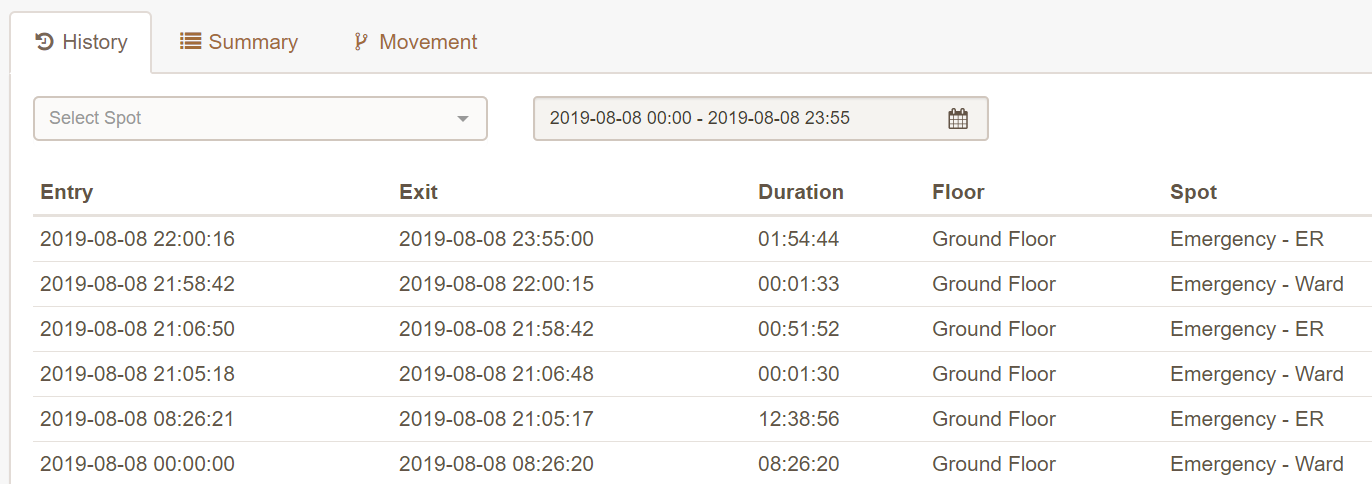 Energy savings
Energy consumption in hospitals
Hospital buildings consume 3 times the energy of a hotel, Mall or a IT building for  per square feet area/per user
Patients and attendants, visitors use the facility 24/7
More infrastructure faculties like CSSD,medical equipment 
High intensity of use parking/lifts/water
‹#›
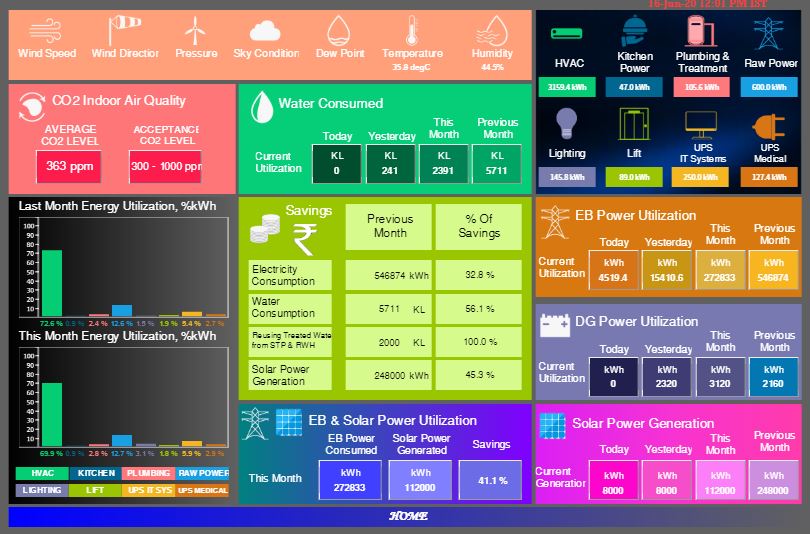 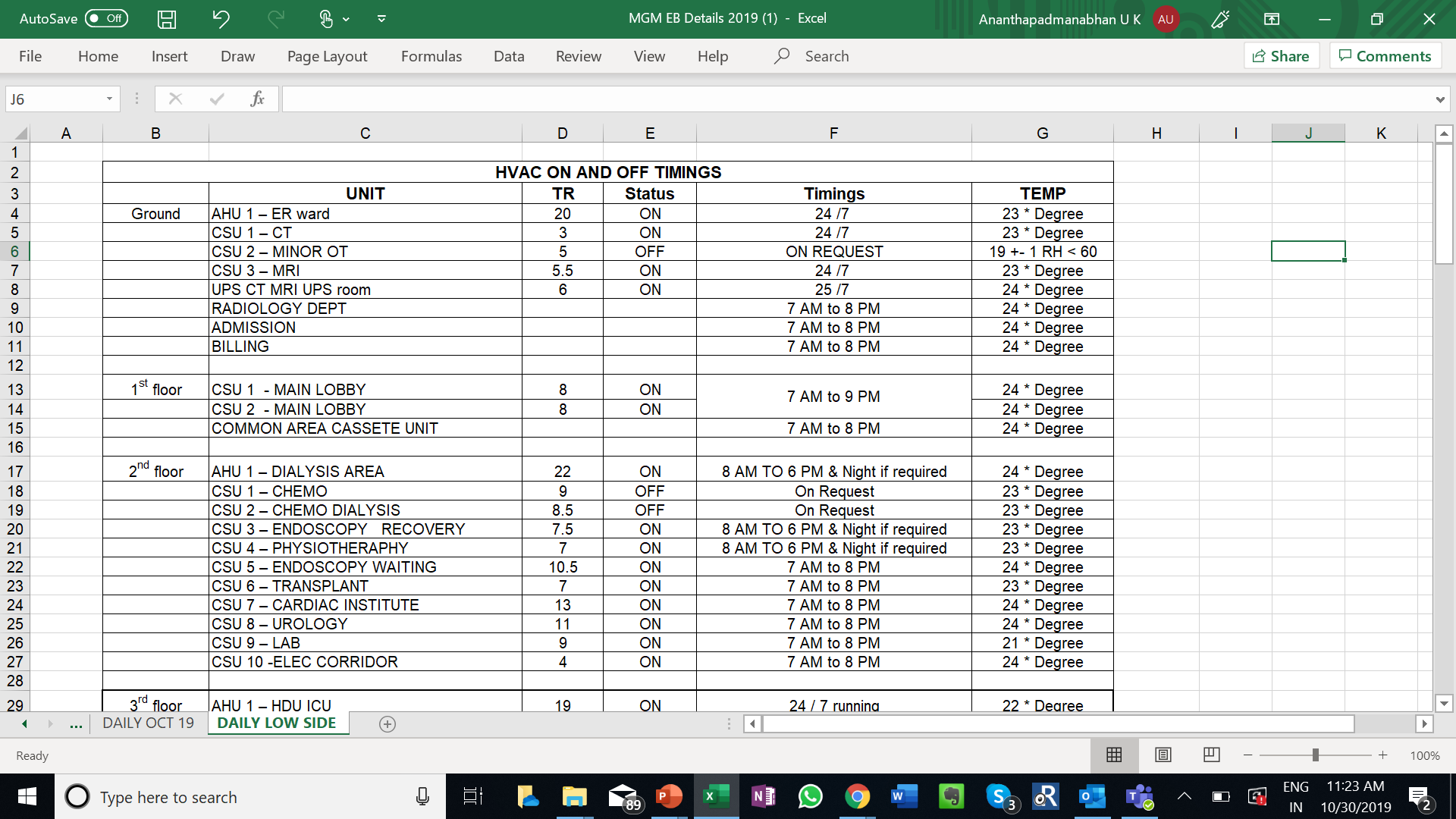 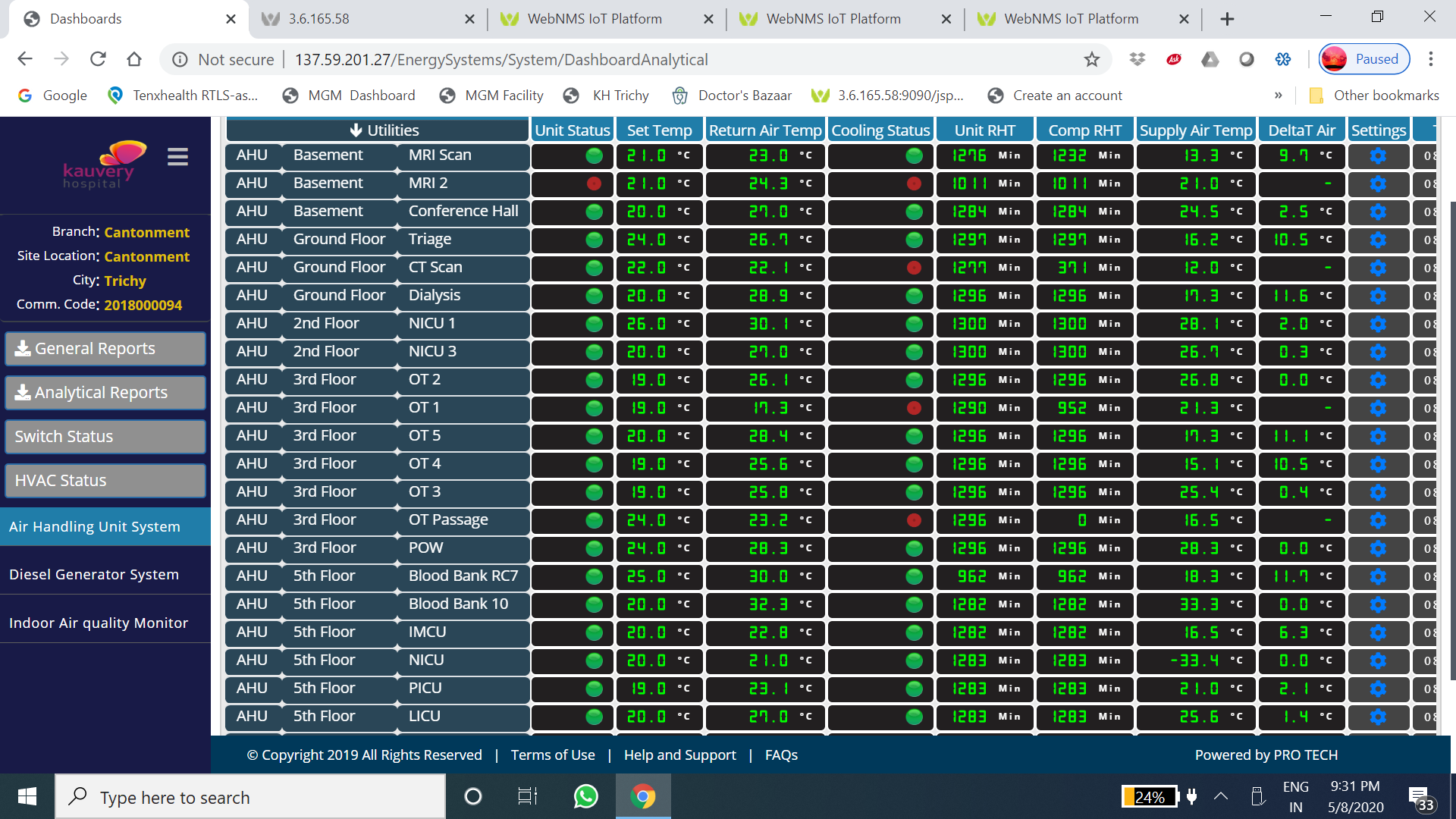 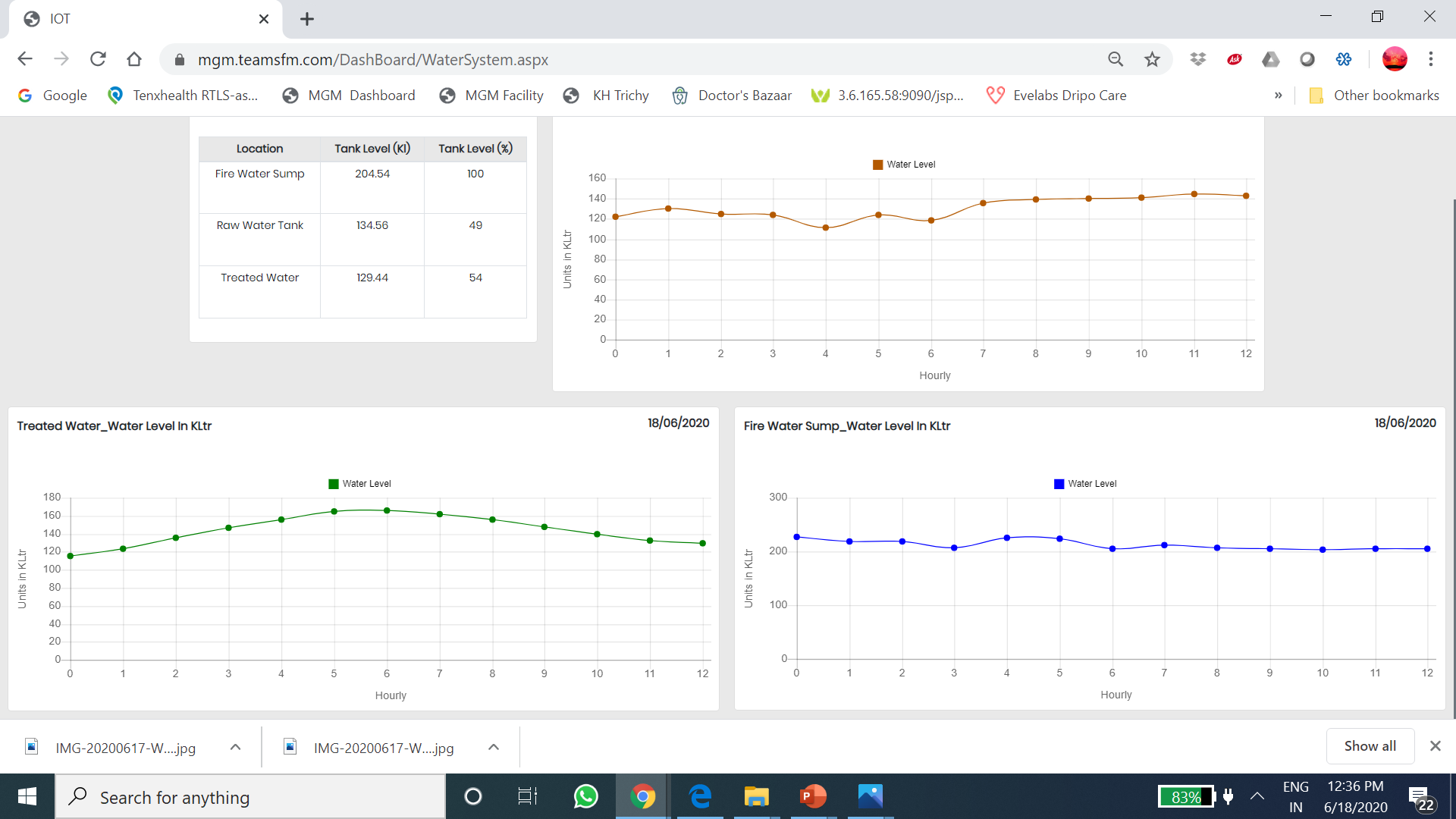 Case Studies - EMS
Compliance and safety
Case study 1 : 
No  temperature data recorded for 10days
Case study 1: No record of  of pharmacy refrigerator temperature data
No recording data
Incomplete record
Case study 2 : 
28 degree refrigerator temperature!

Refrigerator door was kept open for long time during  stock checking and data logger was also found defective
Case study 2 : 
Spike in refrigerator temperature

Refrigerator door was not closed properly many times during the day .
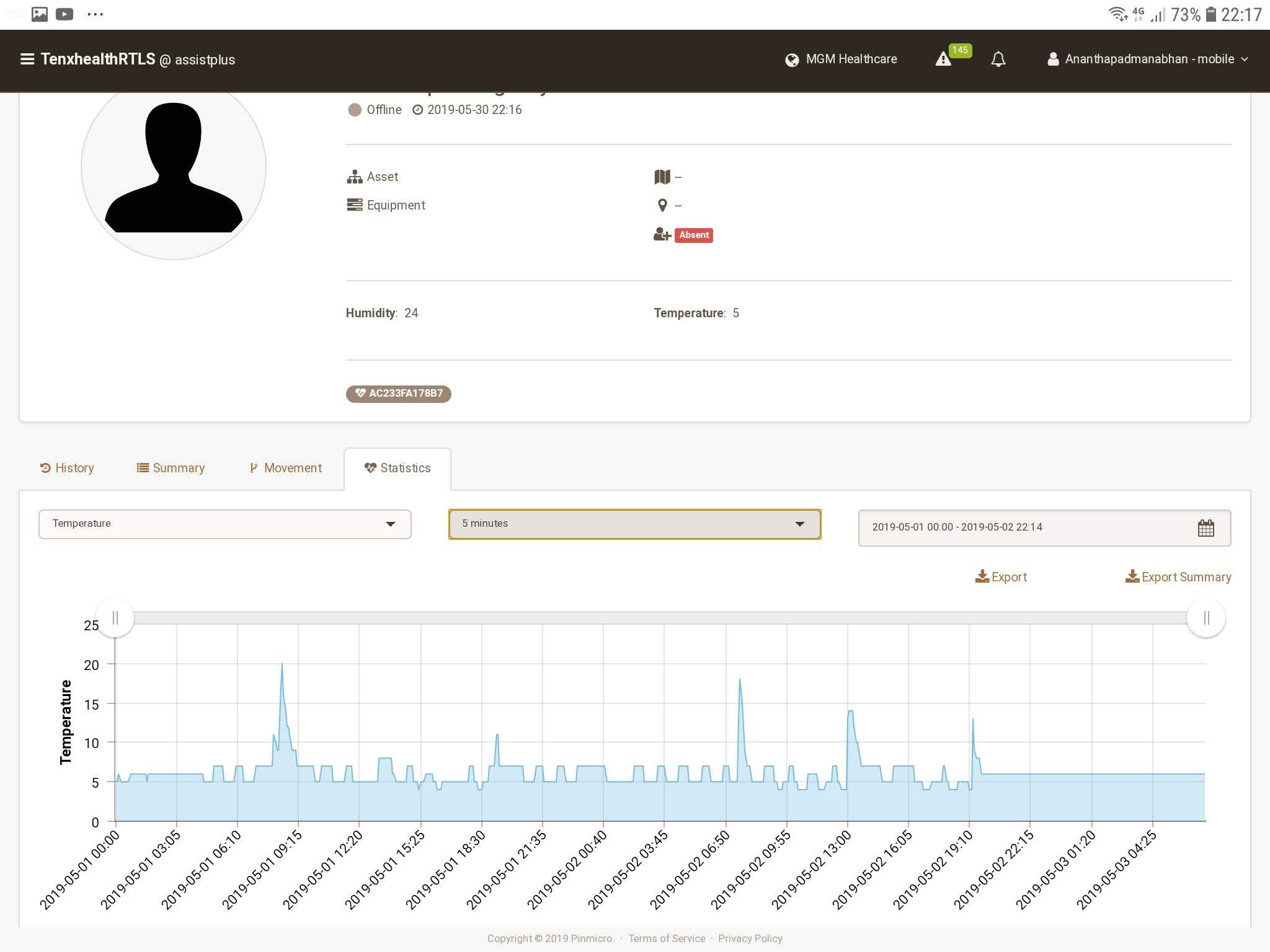 Case study 2 : Spike in refrigerator temperature
SMS alert on temperature change
Graph indicating spike in ER Refrigerator temperature
Email alert on temperature change
Refrigerator door was kept open for long time during  stock checking and data logger was also found defective
Thank you  
Stay connected and  safe!
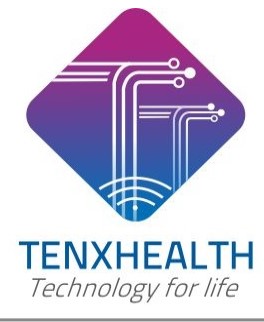 U K  Ananthapadmanabhan
M: 9597033733
E: ananth.uk@tenxhealthtech.com


19th June 2020